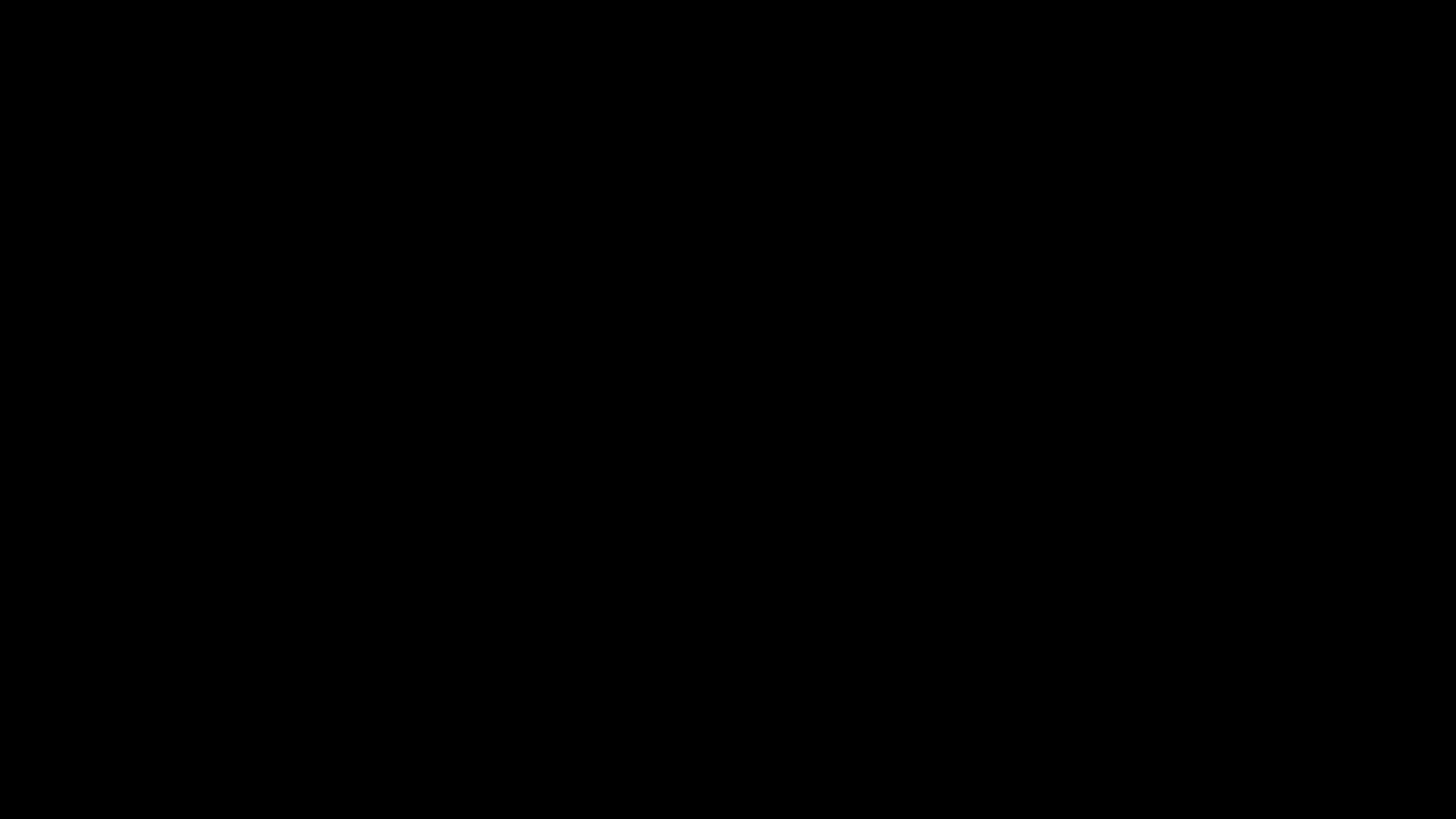 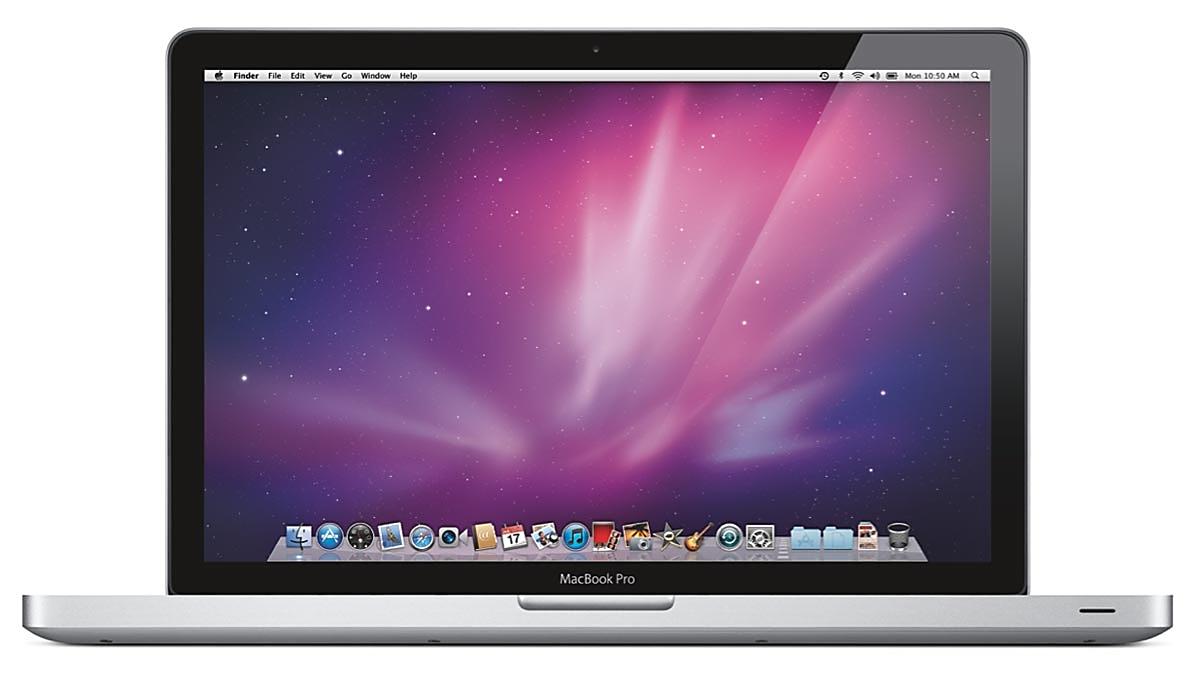 Discipleship inthe Digital AgeTechnology: Great Tool, Horrible Master
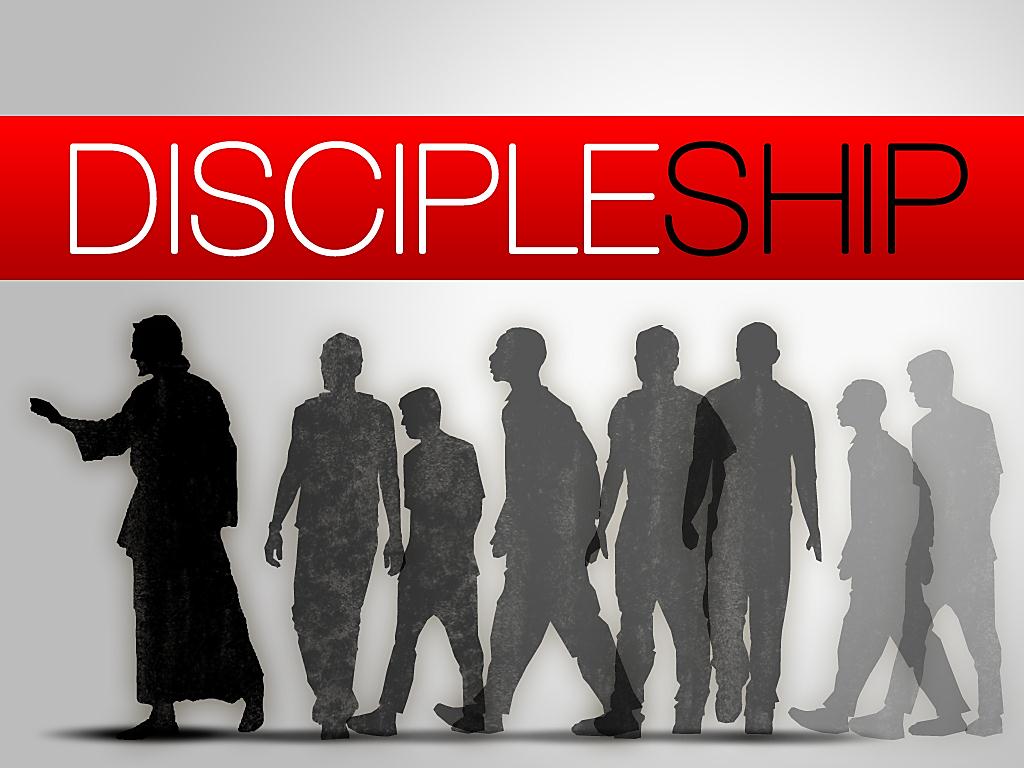 Discipleship inthe Digital AgeHow to Be on the Internetbut Not of the Internet
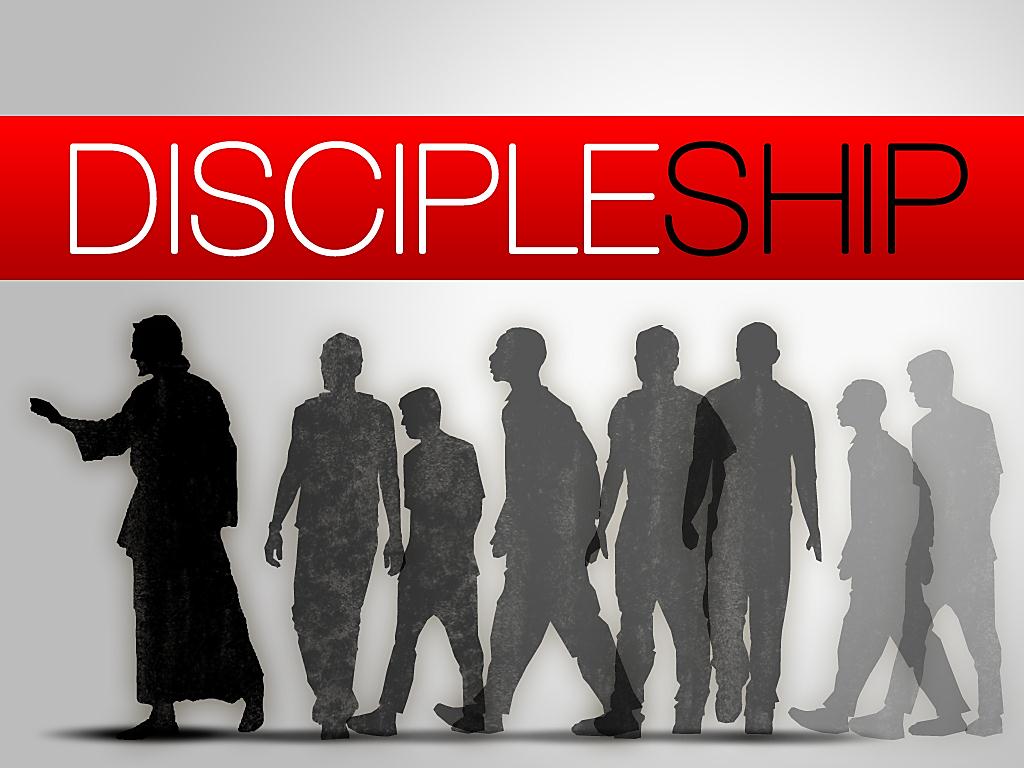 A learner, a follower,one who looks to Jesusas his teacher and guide.
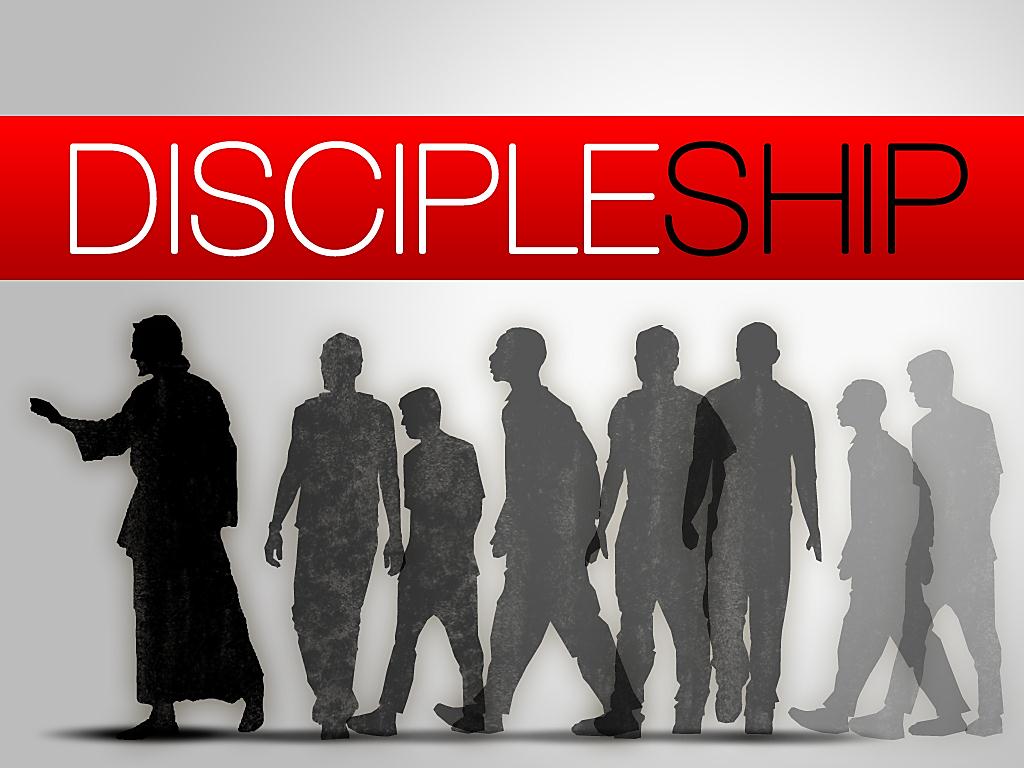 Matthew 28:18–20
18And Jesus came and said to them, “All authority in heaven and on earth has been given to me. 19Go therefore and make disciples of all nations, baptizing them in the name of the Father and of the Son and of the Holy Spirit, 20teaching them to observe all that I have commanded you.”
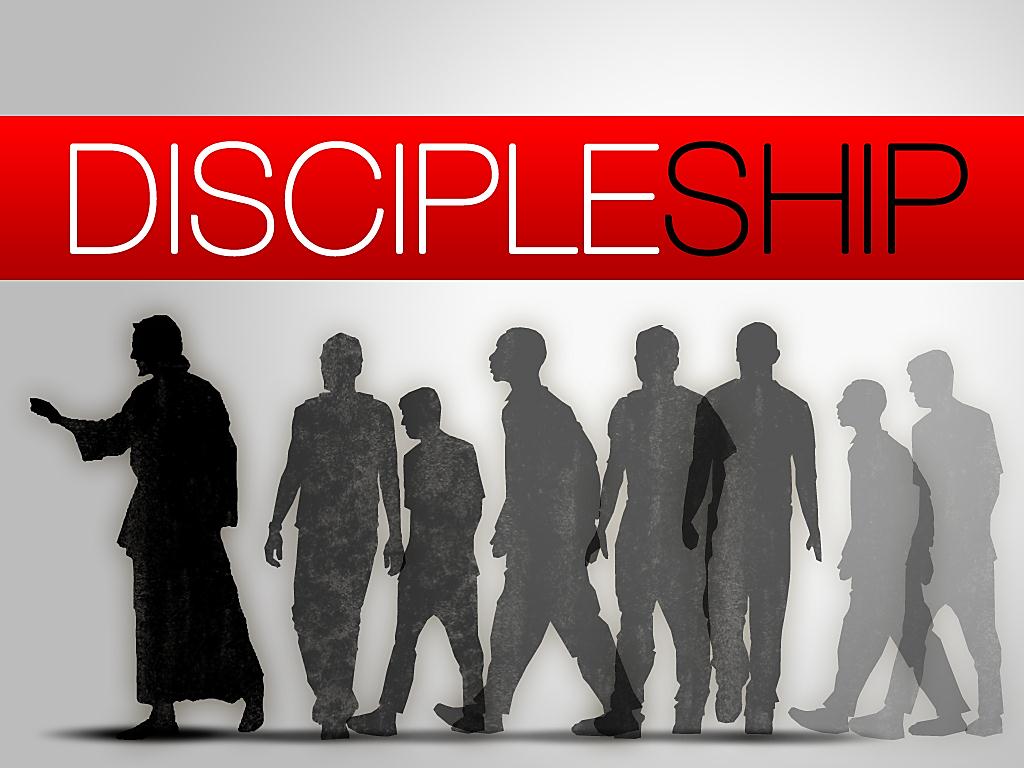 John 20:30-31
30Now Jesus did many other signs in the presence of the disciples, which are not written in this book; 31but these are written so that you may believe that Jesus is the Christ, the Son of God, and that by believing you may have life in his name.
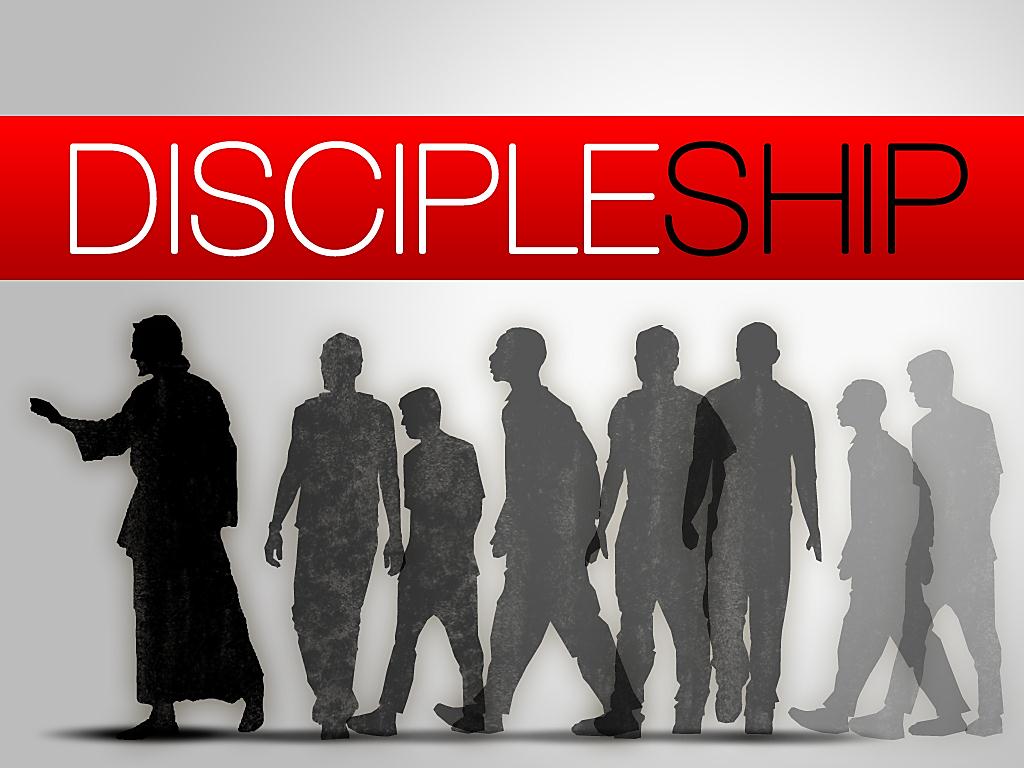 Matthew 5:13-16
13“You are the salt of the earth, but if salt has lost its taste, how shall its saltiness be restored? It is no longer good for anything except to be thrown out and trampled under people’s feet.
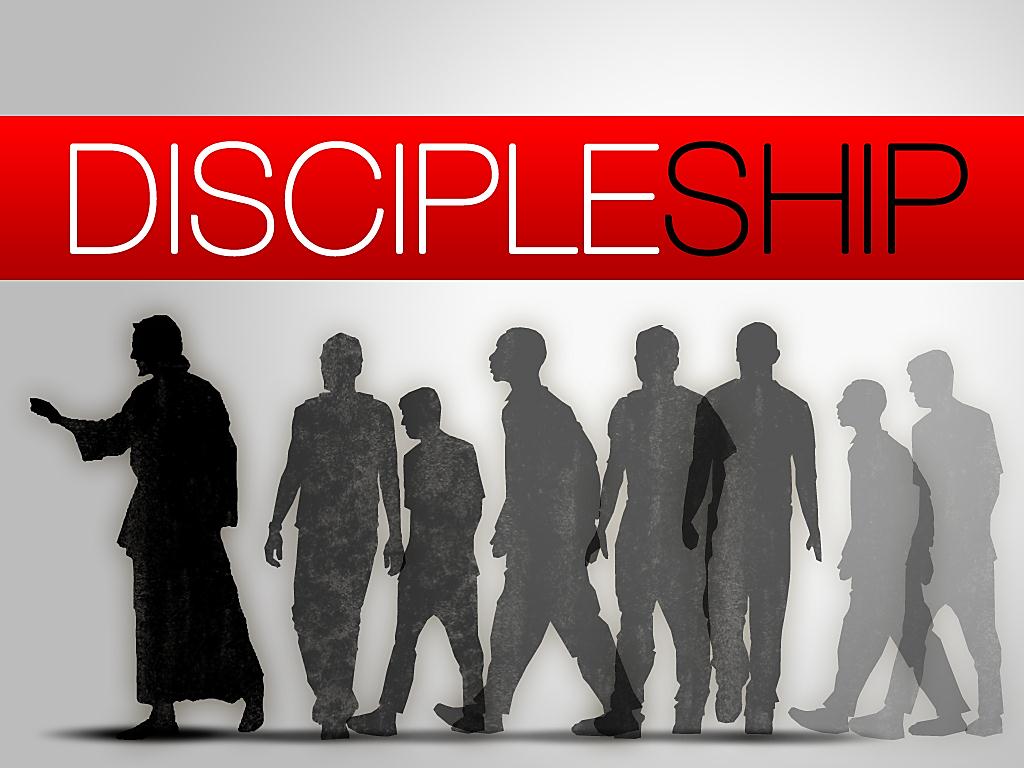 Matthew 5:13-16
14“You are the light of the world. A city set on a hill cannot be hidden. 15Nor do people light a lamp and put it under a basket, but on a stand, and it gives light to all in the house.
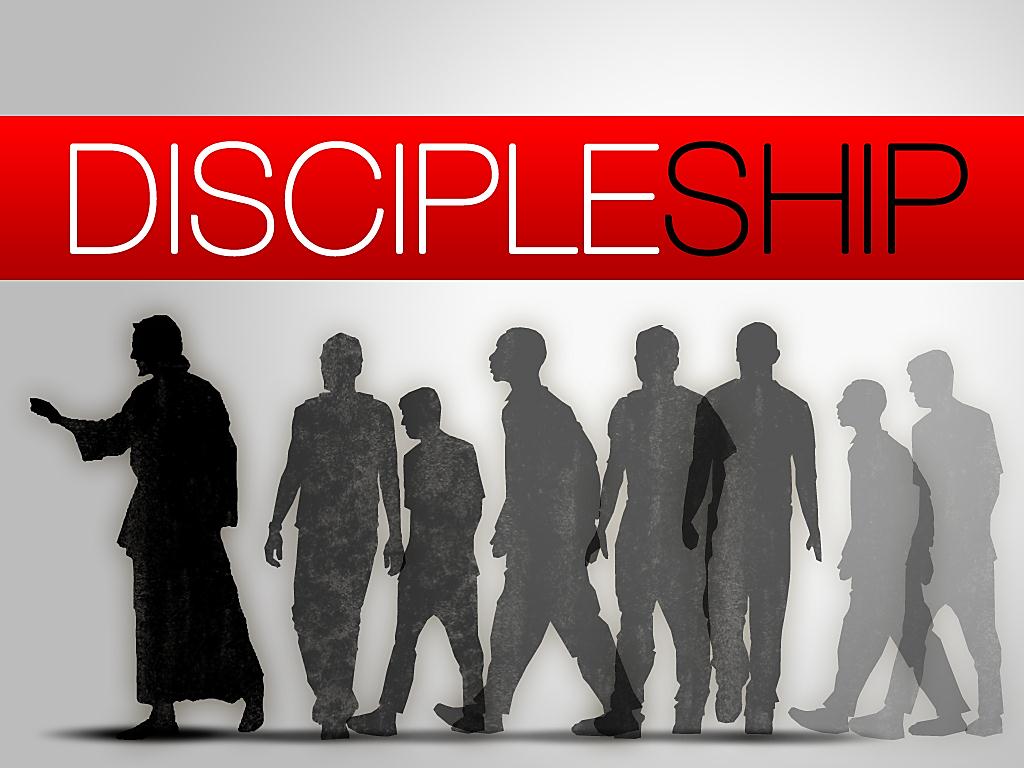 Matthew 5:13-16
16“In the same way, let your light shine before others, so that they may see your good works and give glory to your Father who is in heaven.”
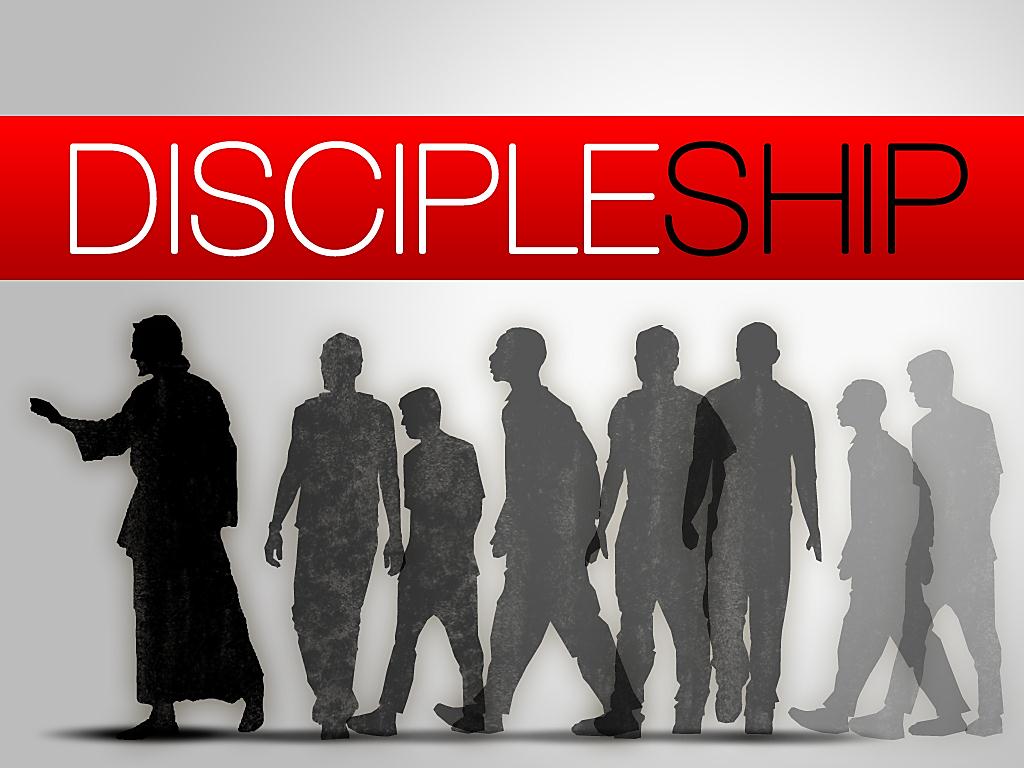 1 Peter 2:9-10
9But you are a chosen race, a royal priesthood, a holy nation, a people for his own possession, that you may proclaim the excellencies of him who called you out of darkness into his marvelous light. 10Once you were not a people, but now you are God’s people; once you had not received mercy, but now you have received mercy.
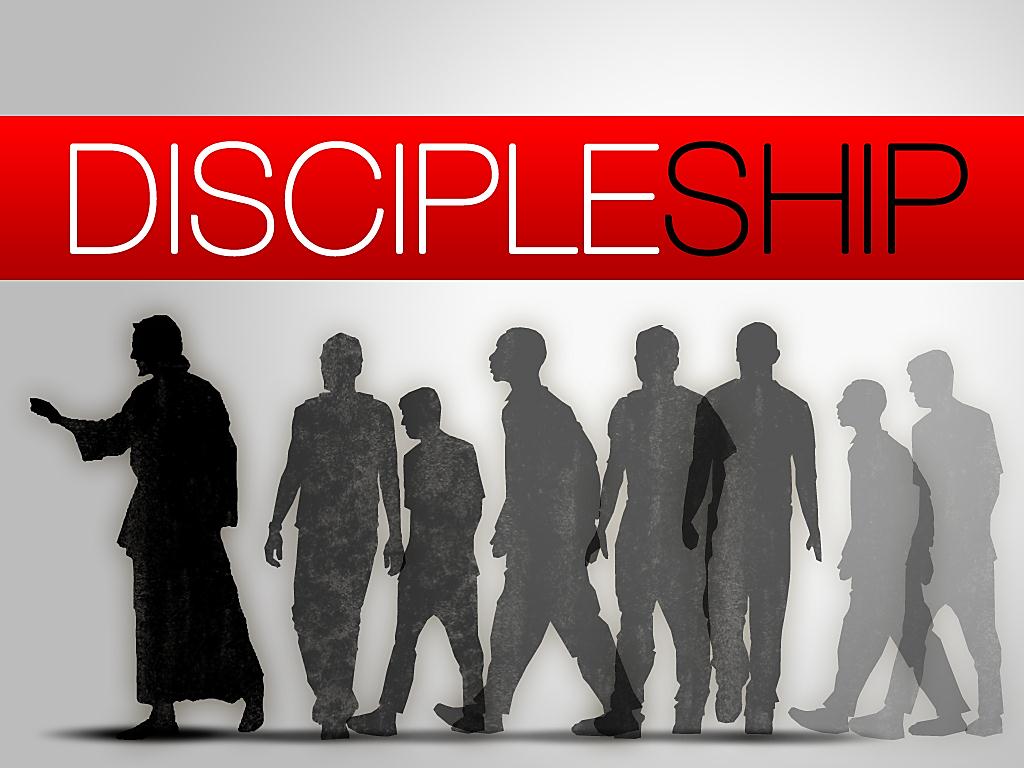 John 15:4-5
4“Abide in me, and I in you. As the branch cannot bear fruit by itself, unless it abides in the vine, neither can you, unless you abide in me. 5I am the vine; you are the branches. Whoever abides in me and I in him, he it is that bears much fruit, for apart from me you can do nothing.”
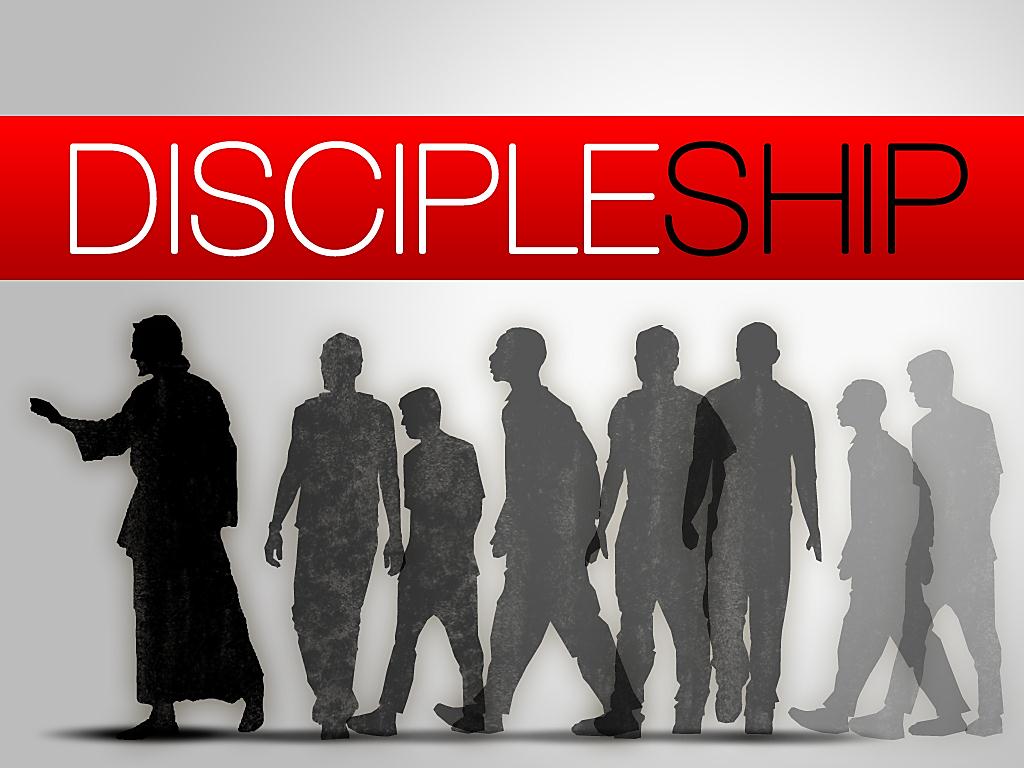 Discipleship inthe Digital AgeHow to Be on the Internetbut Not of the Internet
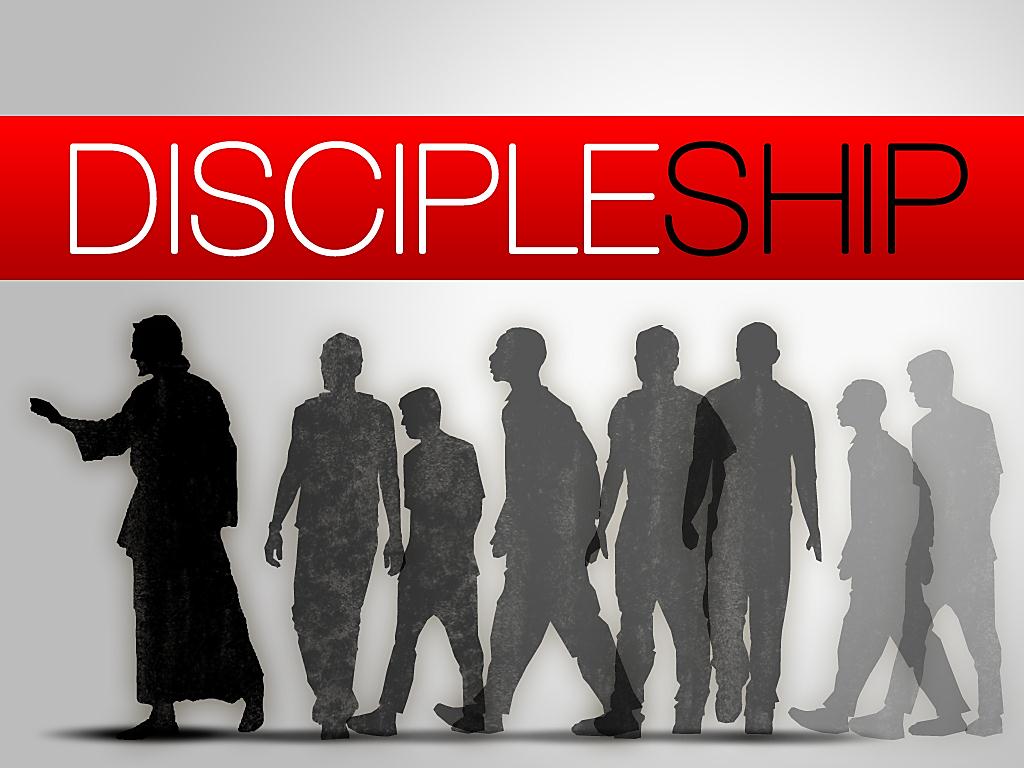 “What would Jesus do?”
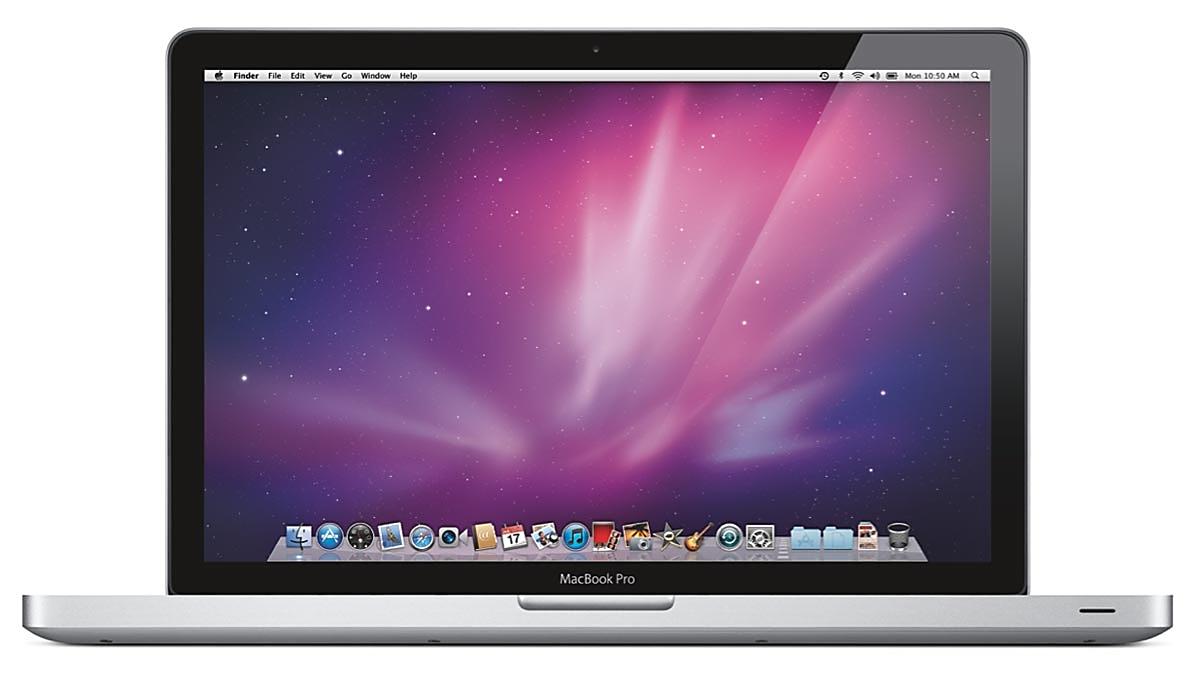 Discipleship inthe Digital Age
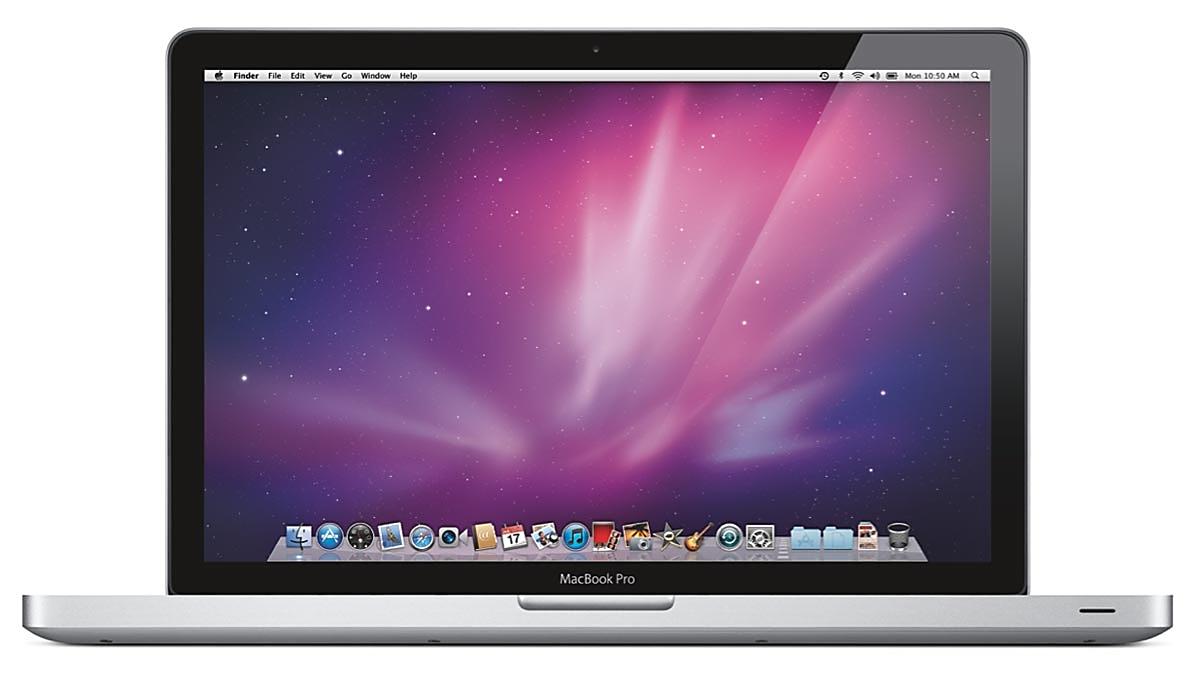 Proverbs 19:20
20Listen to advice and    accept instruction, that    you may gain wisdom in    the future.
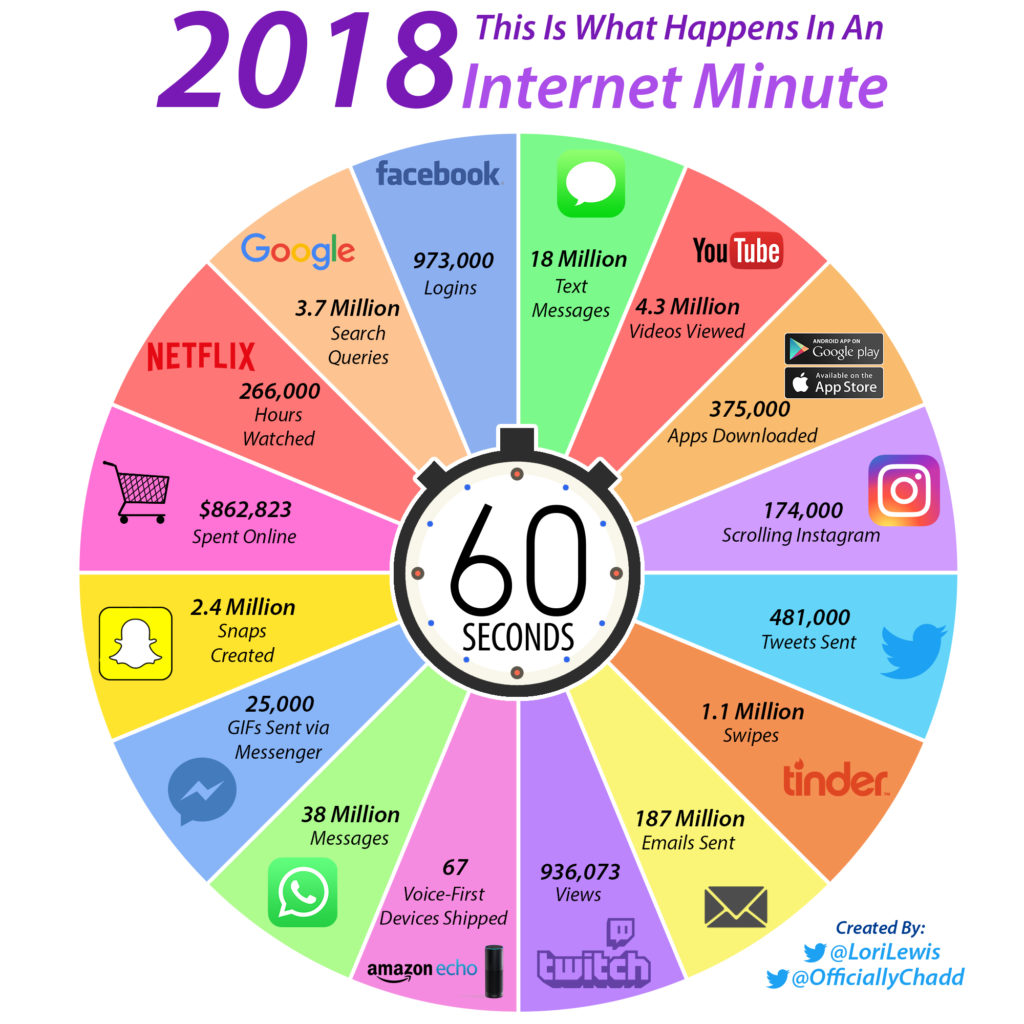 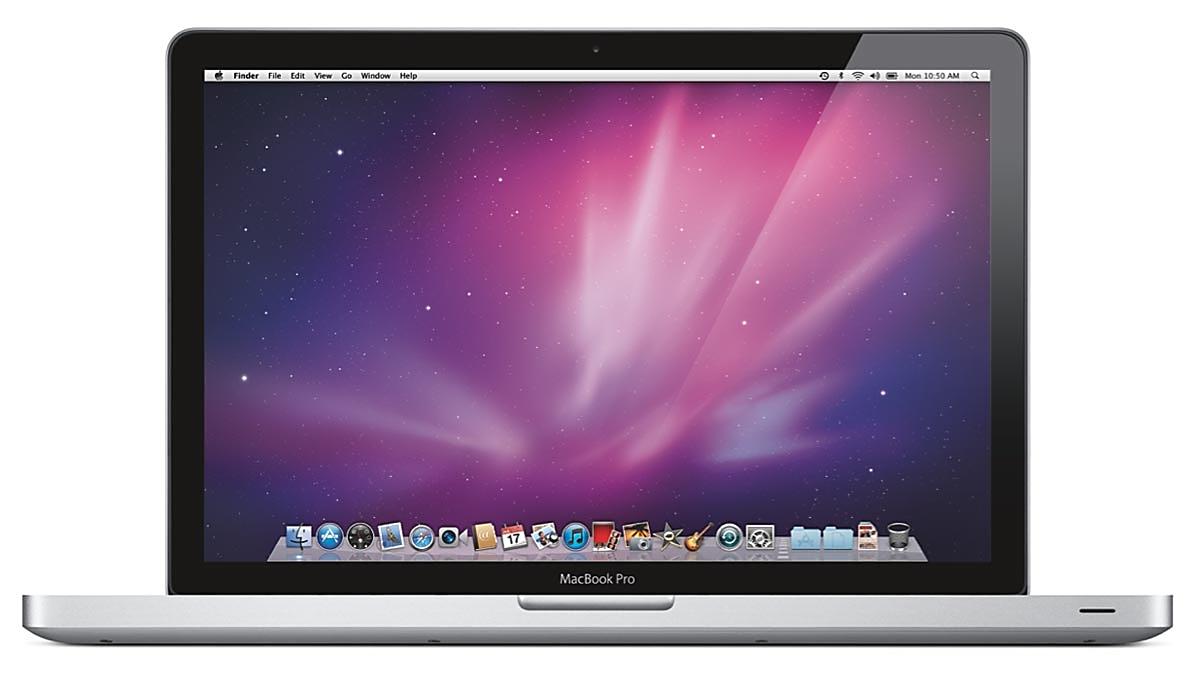 Communication in the Digital Age
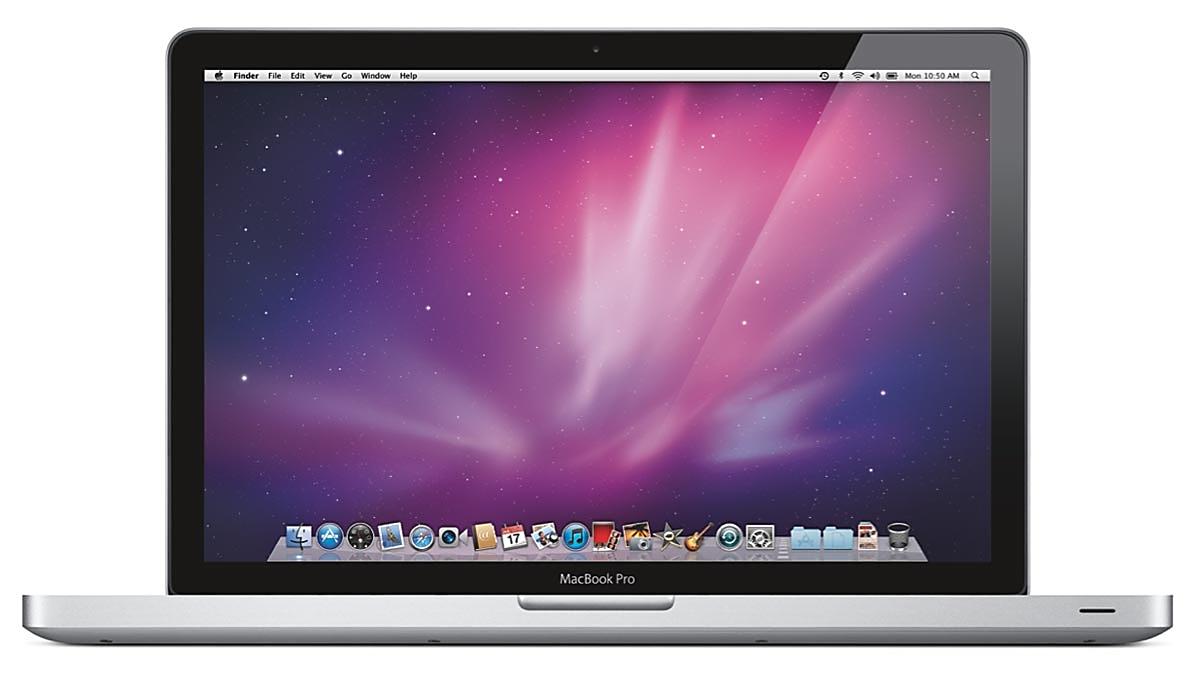 Communication in the Digital Age

INSTANT
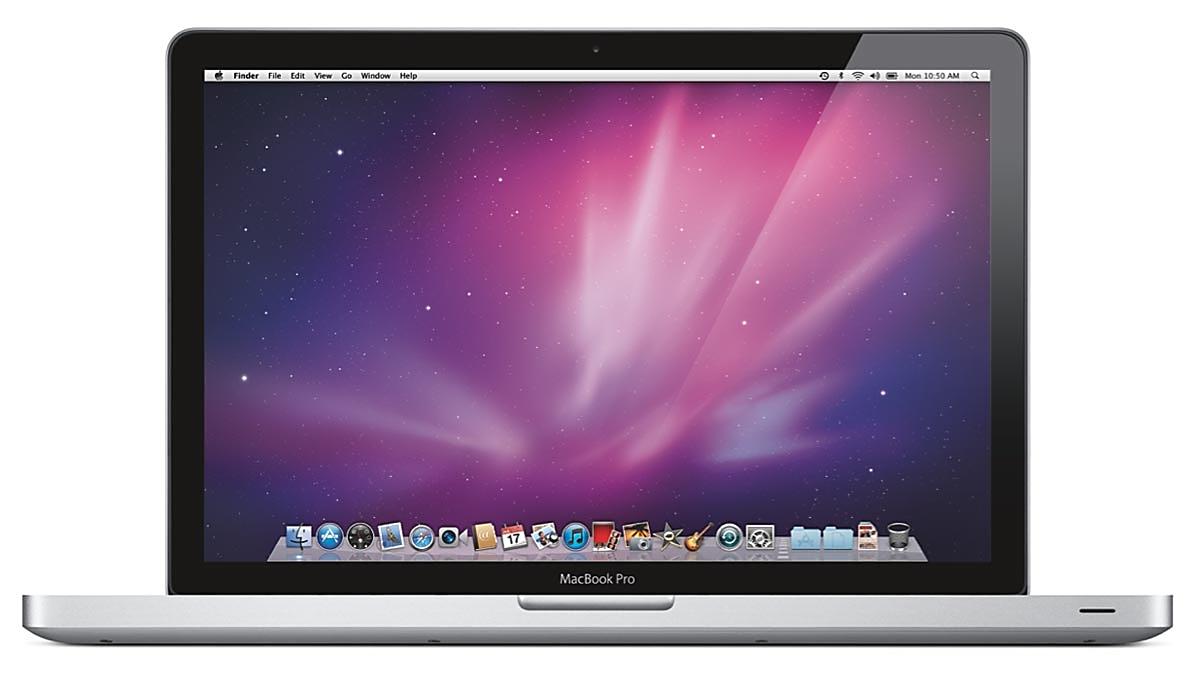 Communication in the Digital Age

CONSTANT
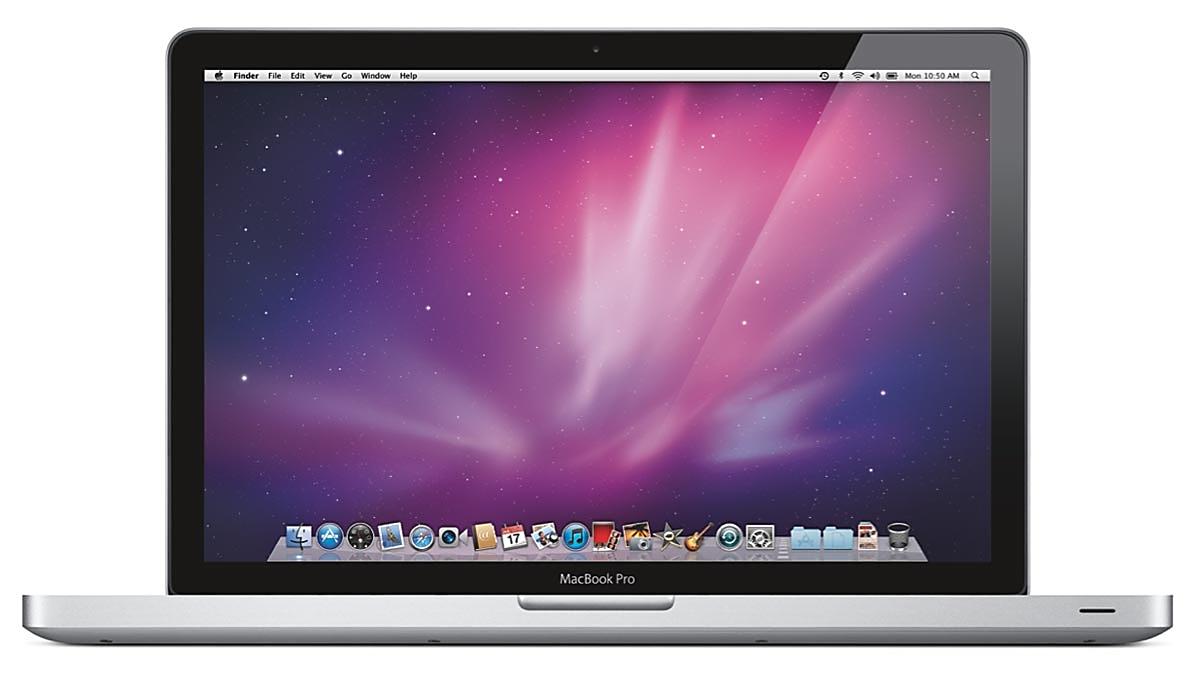 Communication in the Digital Age

GLOBAL
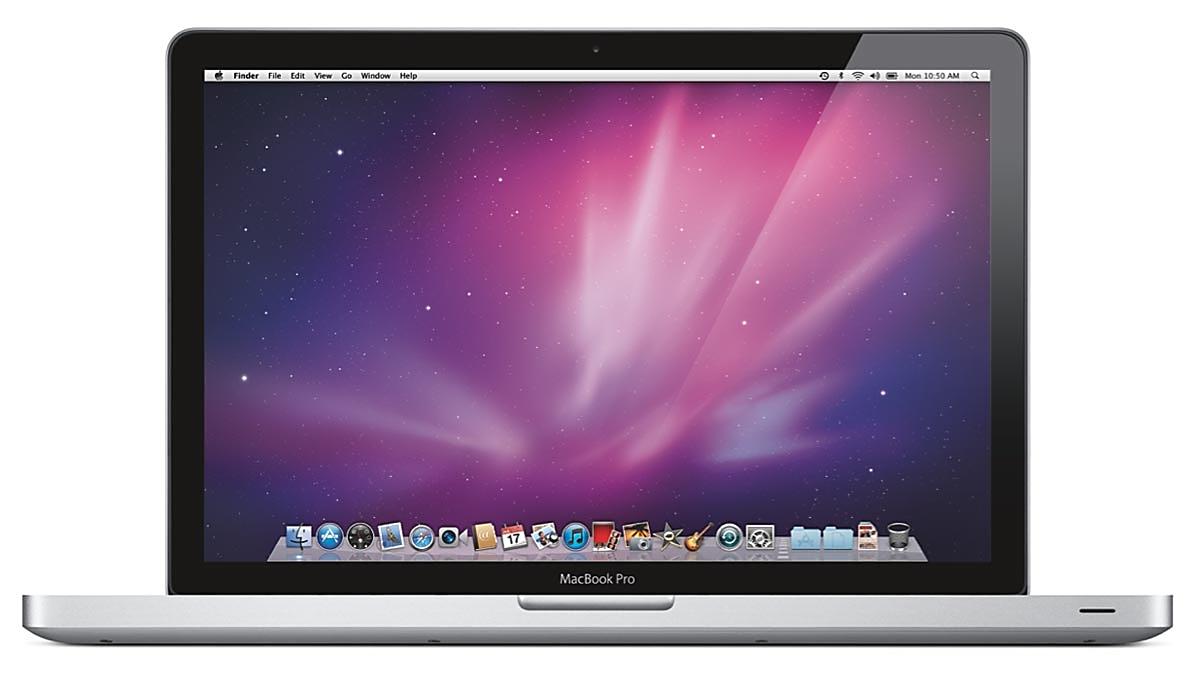 Communication in the Digital Age

PERMANENT
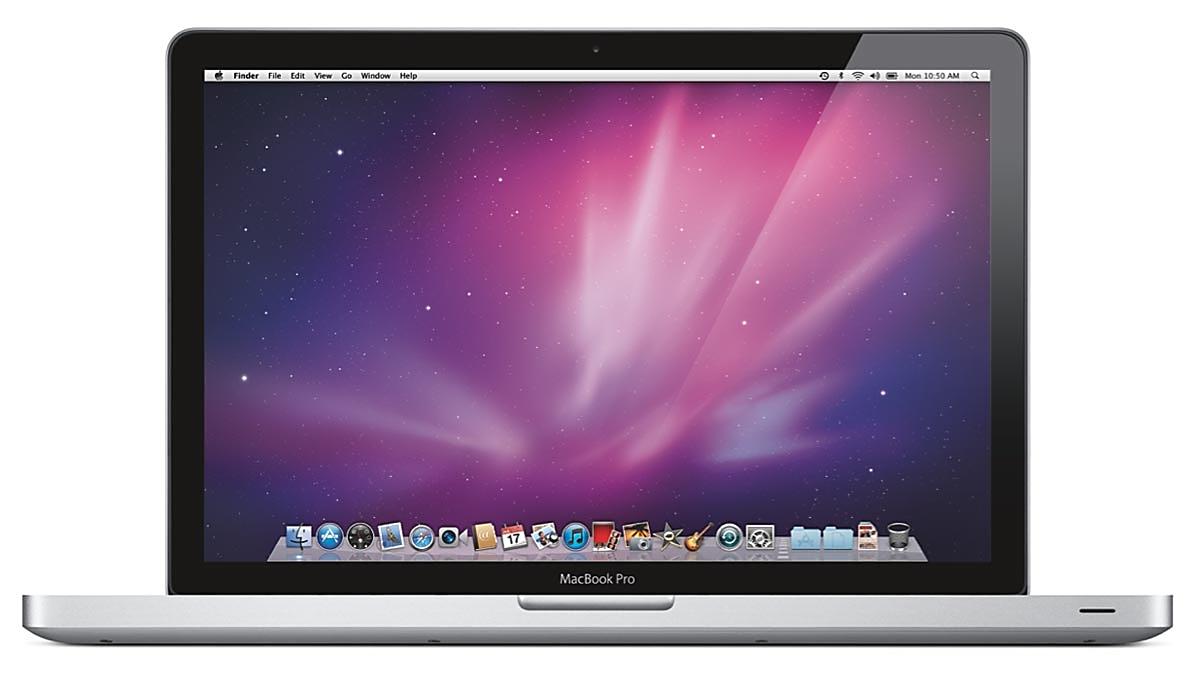 the Digital Age:Its Virtues


INSTANT       CONSTANT
GLOBAL 	PERMANENT
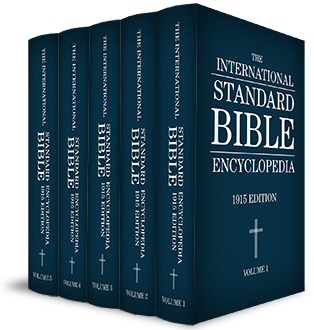 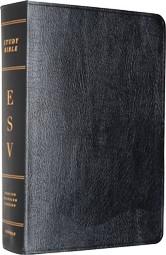 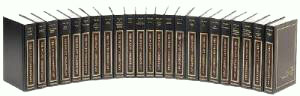 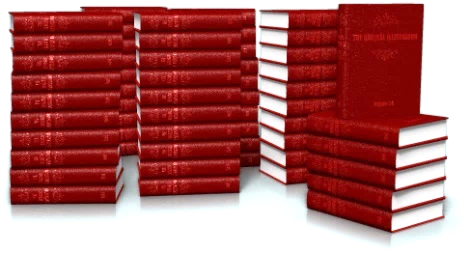 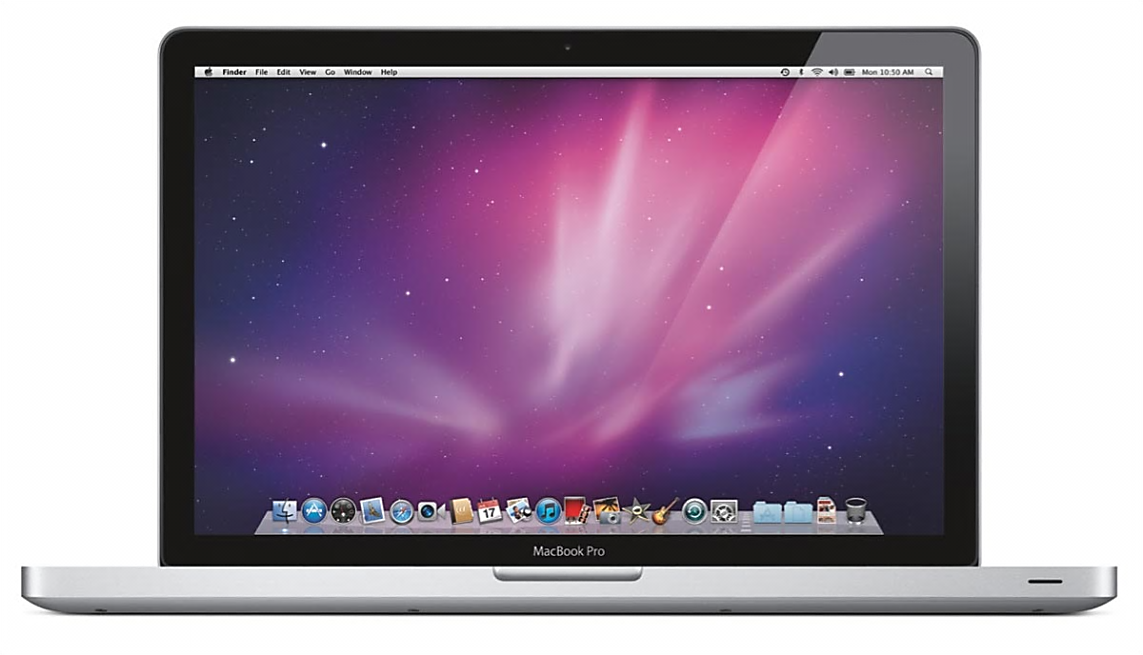 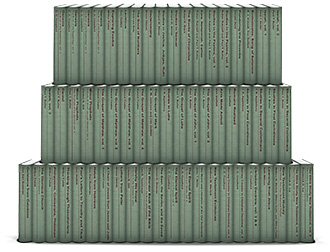 Virtues
Sharing details of faithPosting ScriptureMaking prayer requestsEncouraging othersSharing helpful materialAnnouncing opportunitiesResponding to needsKeeping in touch
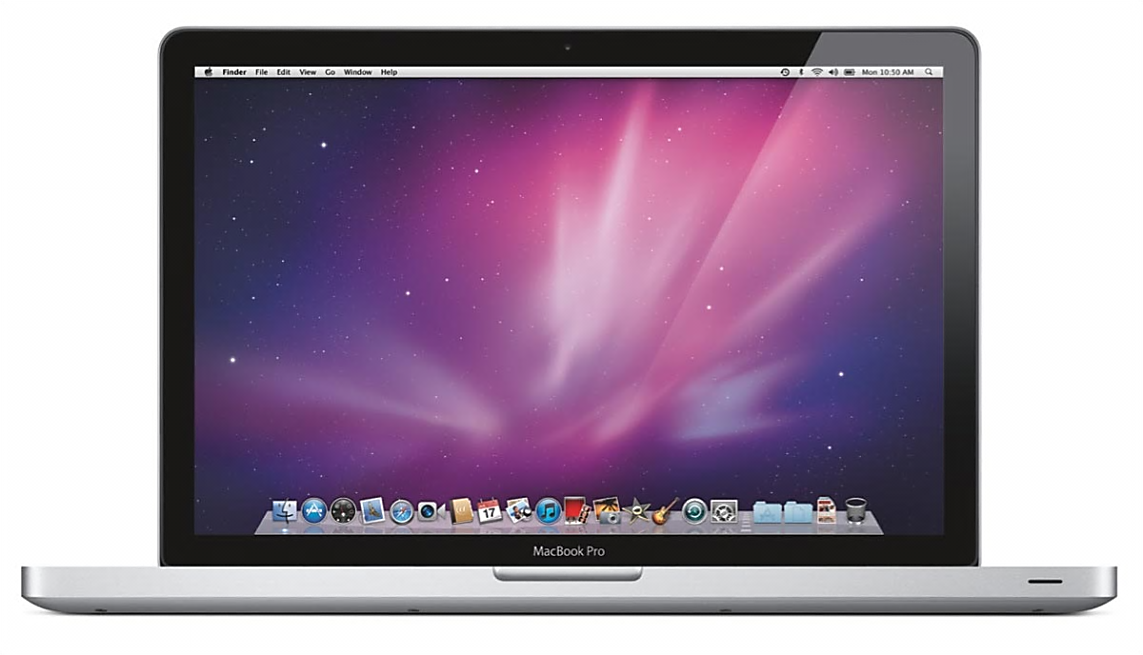 Virtues
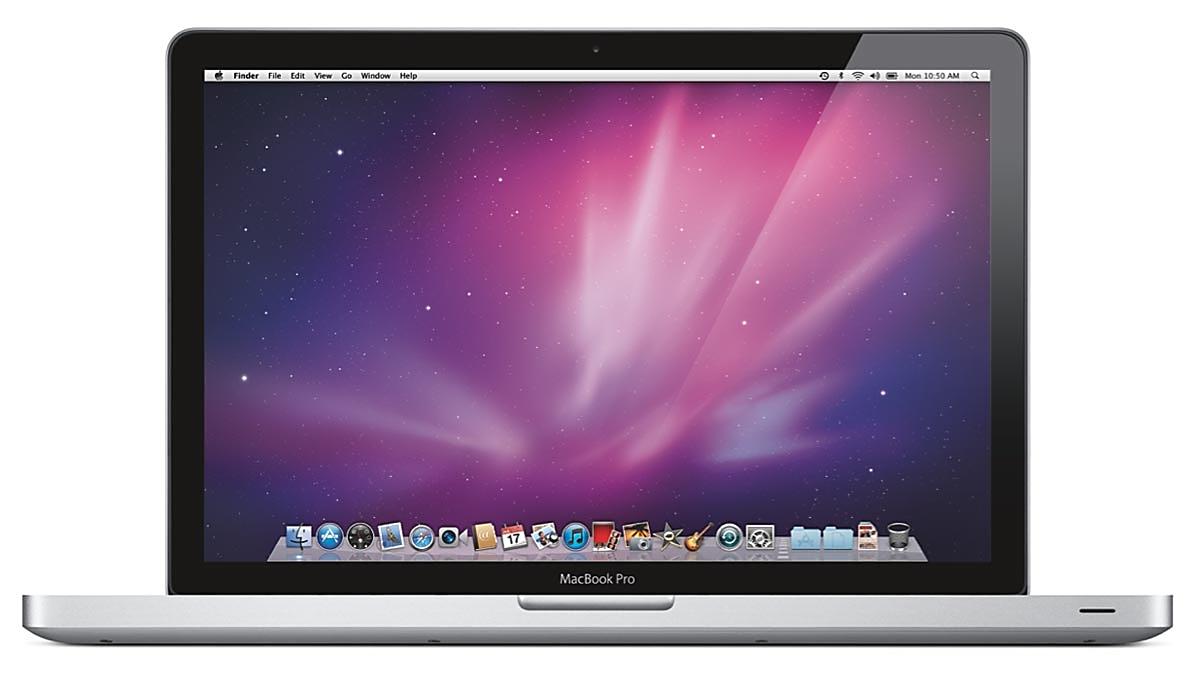 the Digital Age:Its Vanities


INSTANT       CONSTANT
GLOBAL 	PERMANENT
Ecclesiastes 1:22Vanity of vanities, says the Preacher, 
	vanity of vanities! All is vanity.
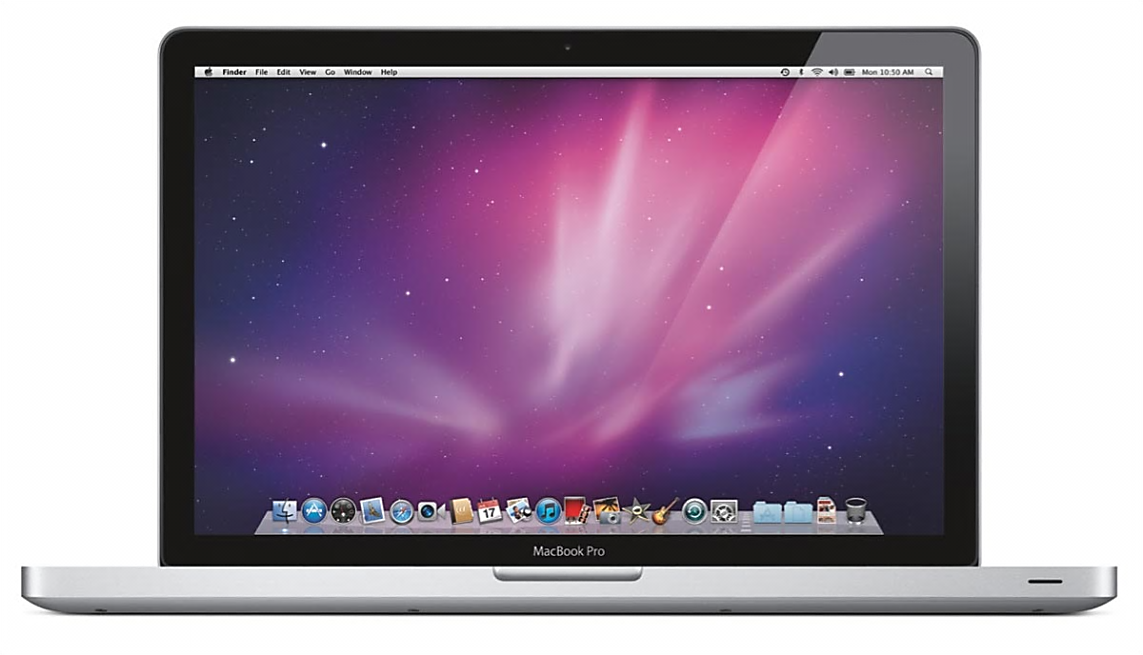 Vanities
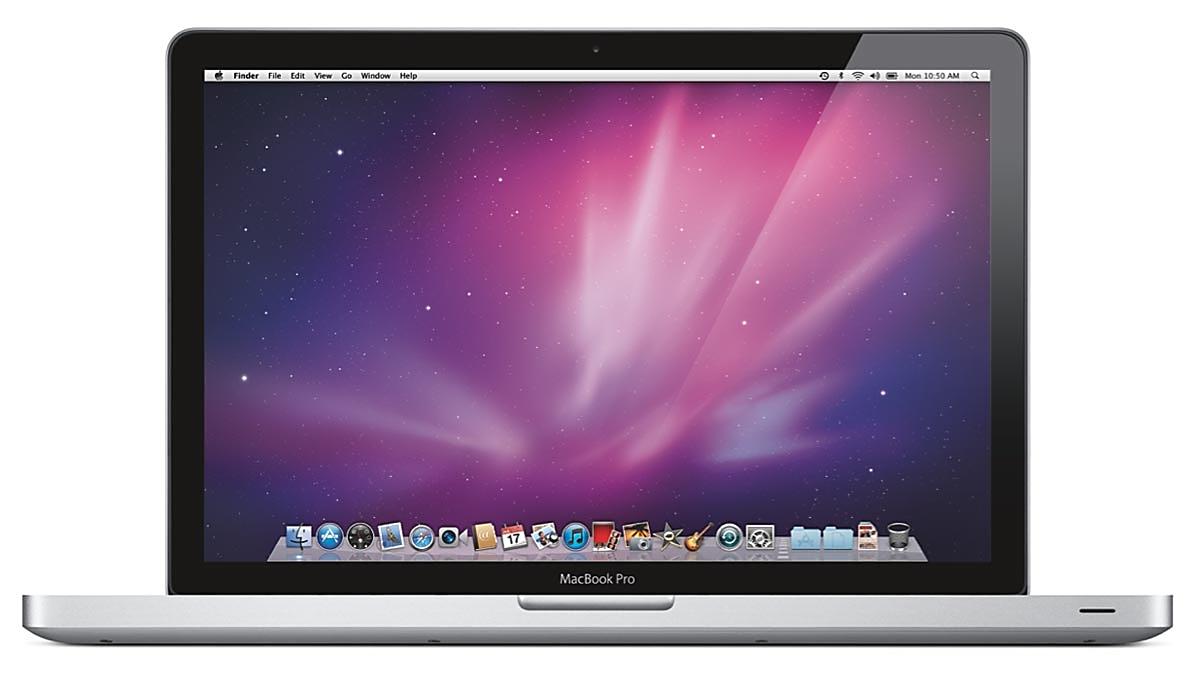 the Digital Age:Its Dangers


INSTANT       CONSTANT
GLOBAL 	PERMANENT
Proverbs 14:1616One who is wise is cautious	and turns away from evil, 
	but a fool is reckless and careless.
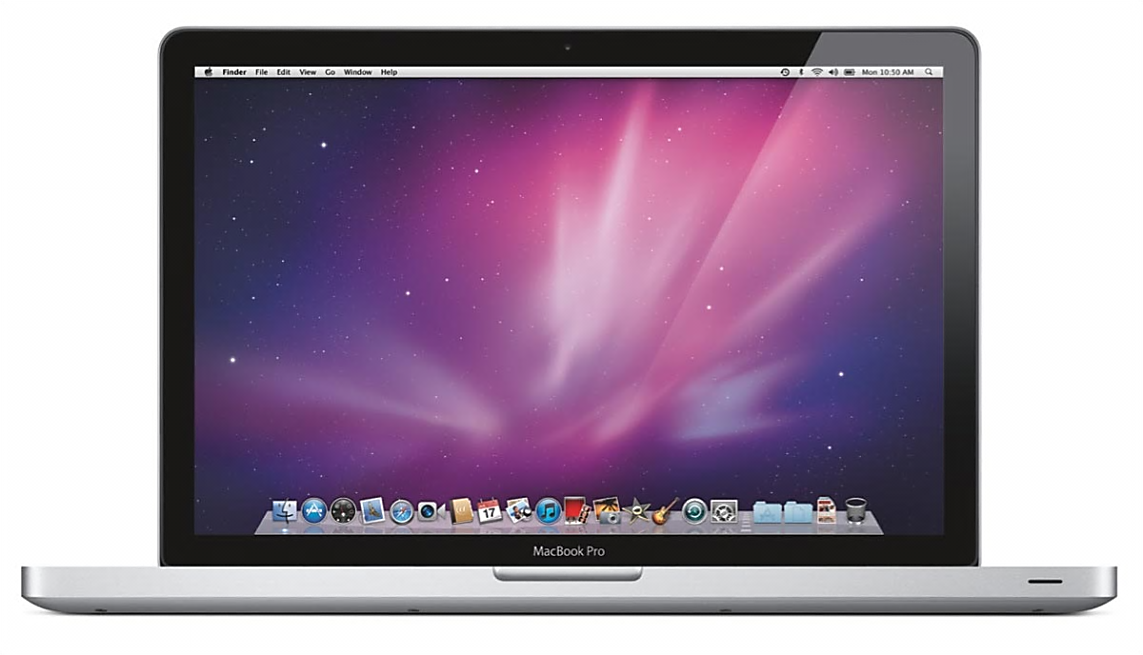 Dangers
Proverbs 18:22A fool takes no pleasure in understanding, 
	but only in expressing his opinion.
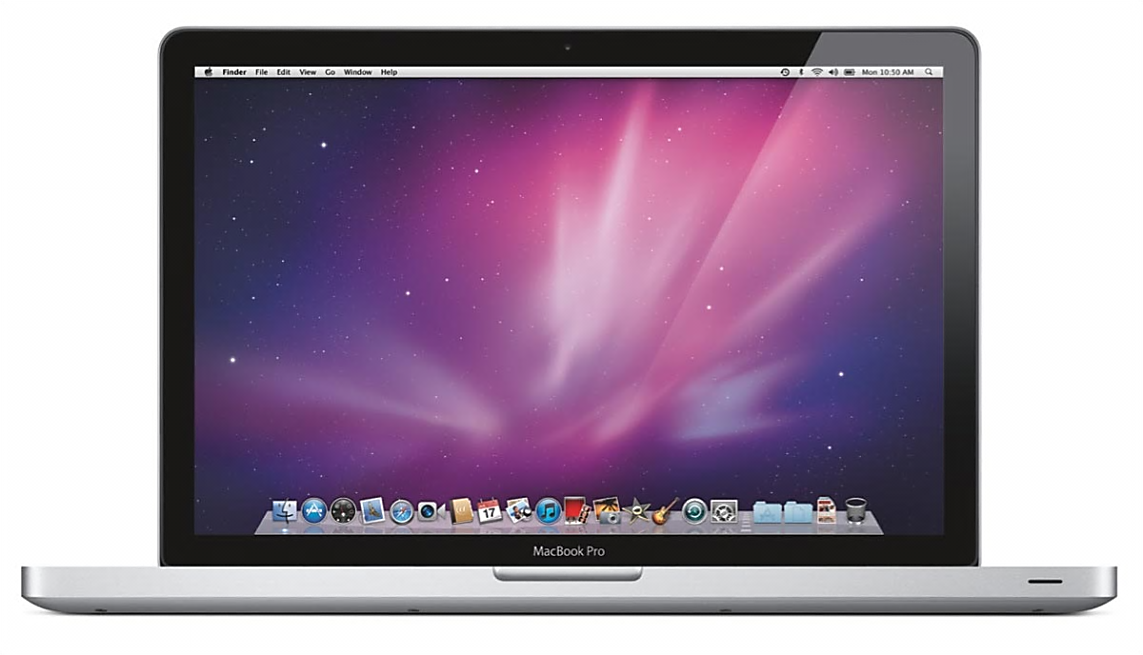 Dangers
Proverbs 18:77A fool’s mouth is his ruin, 
	and his lips are a snare to his soul.
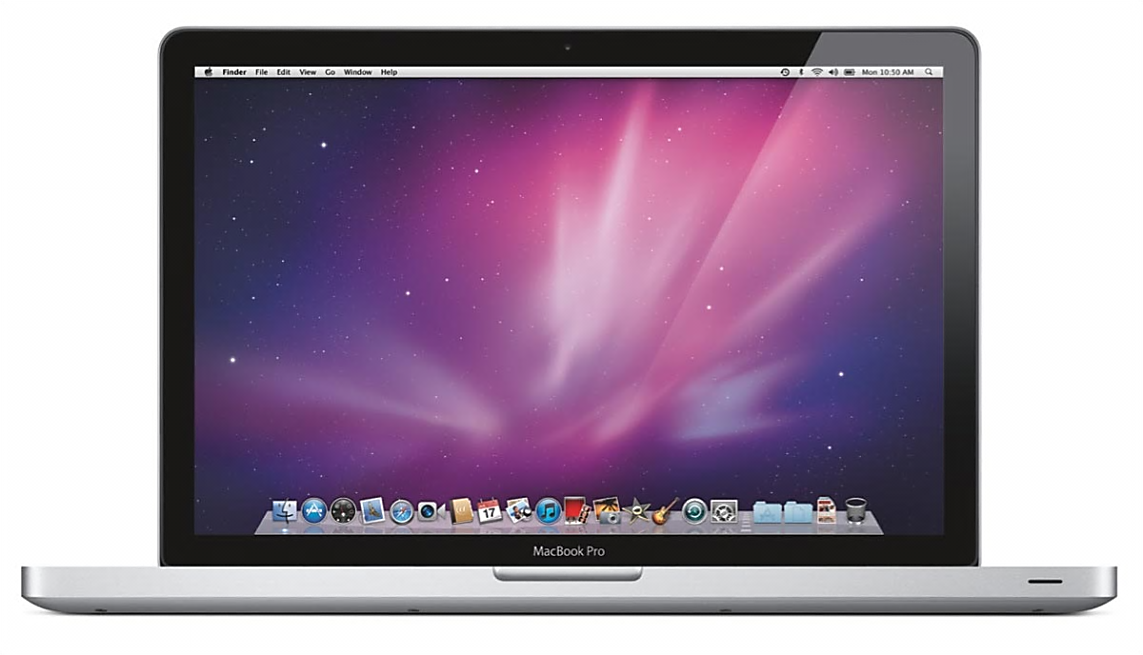 Dangers
Proverbs 20:33It is an honor for a man to keep aloof from strife, 
	but every fool will be quarreling.
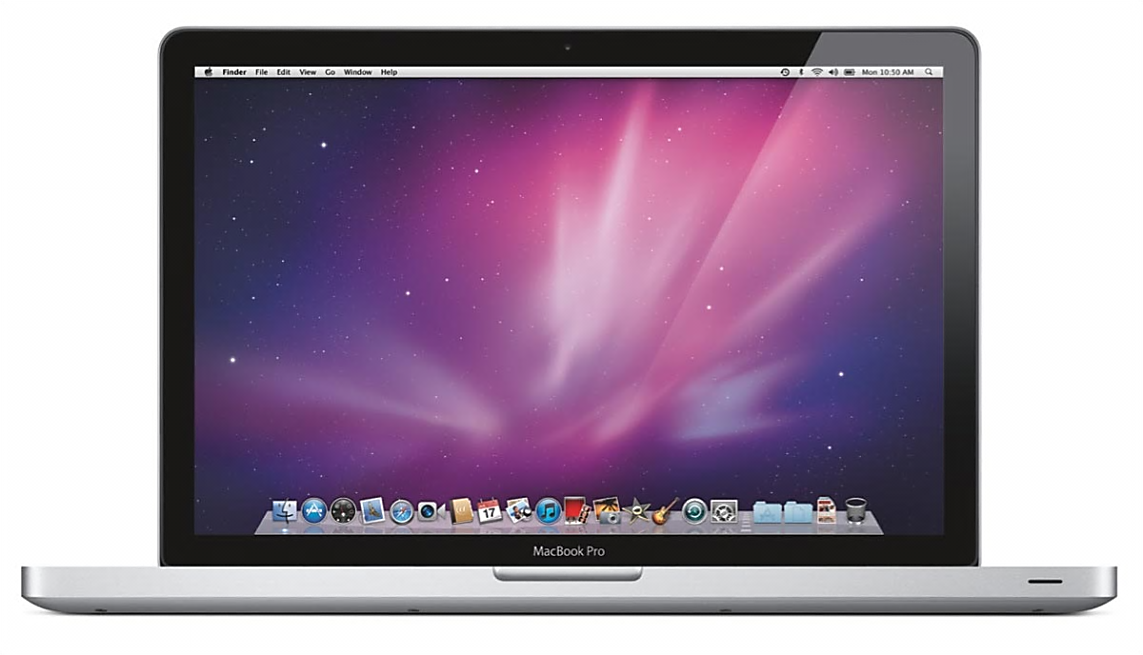 Dangers
Proverbs 29:2020Do you see a man who is hasty in his words? 
	There is more hope for a fool than for him.
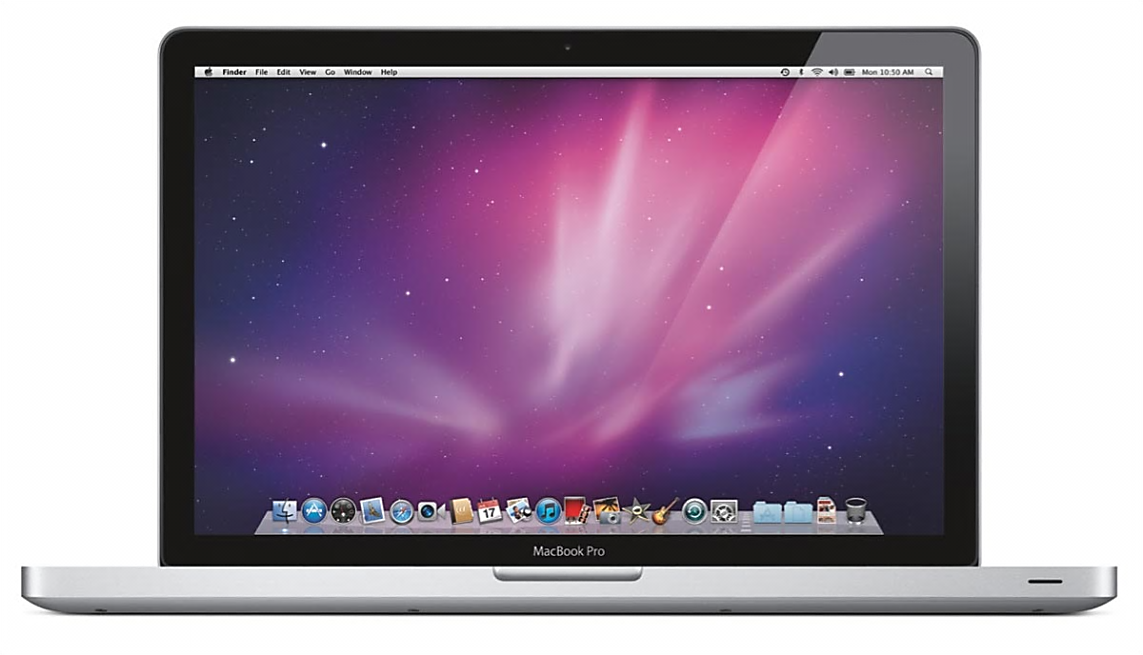 Dangers
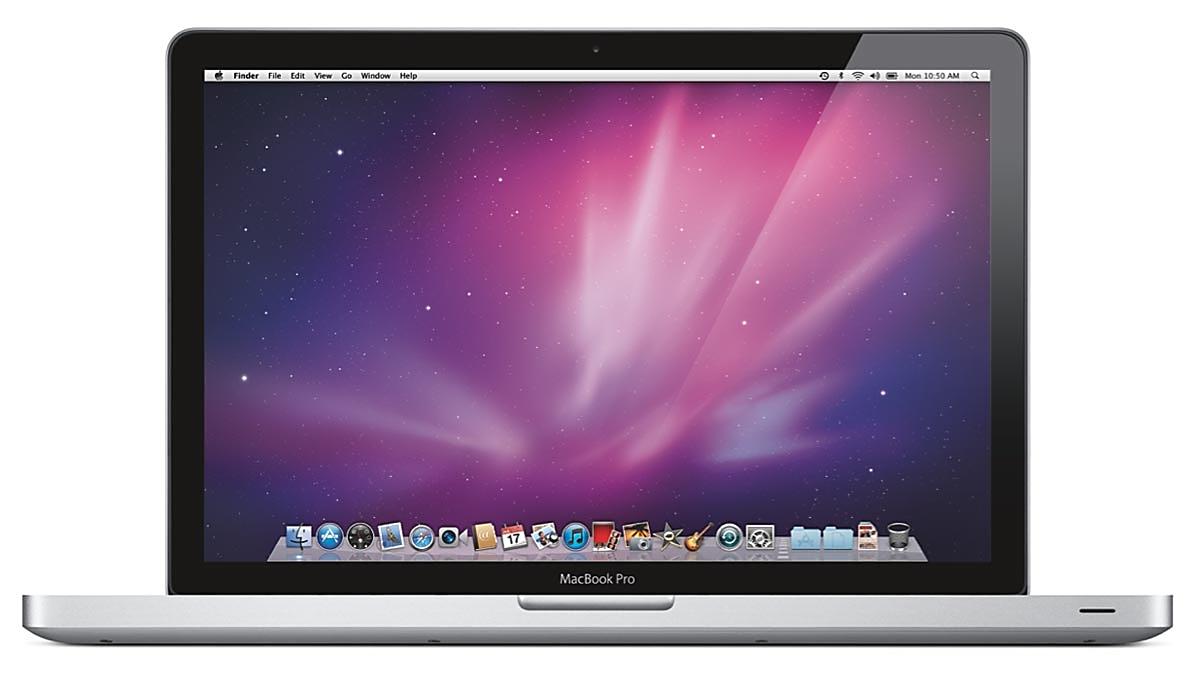 The #1 Rule for Social Media Use:
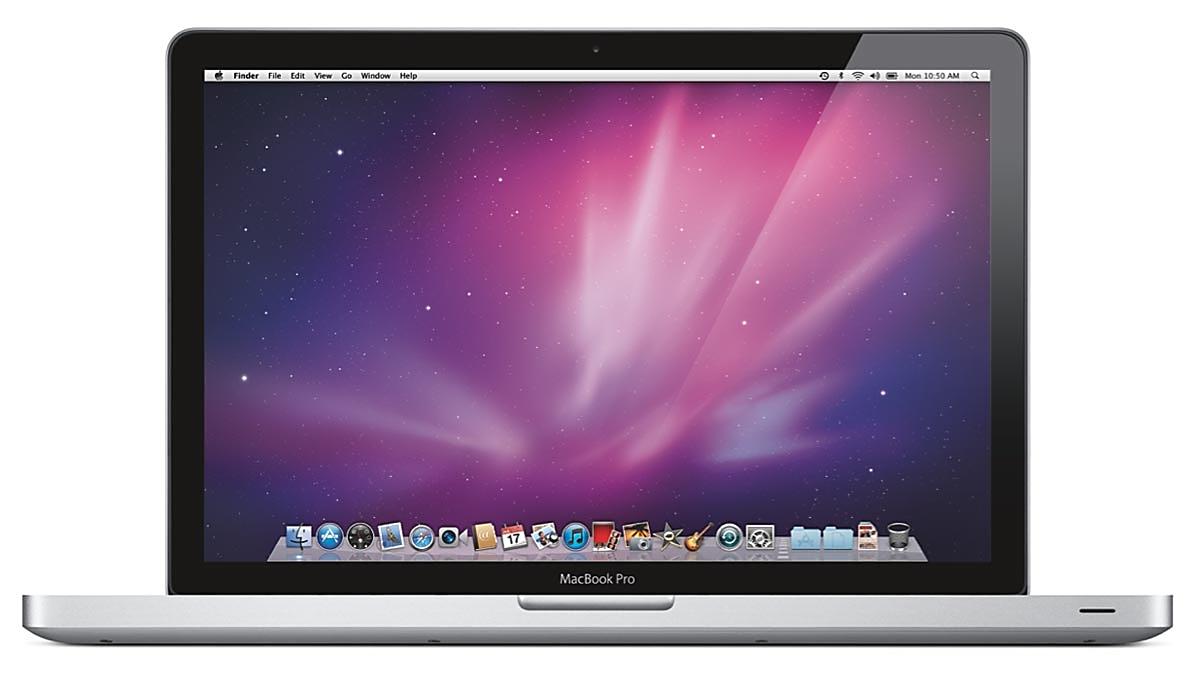 The #1 Rule for Social Media Use:

Assume that everyone, everywhere will read what you write and see what you post.
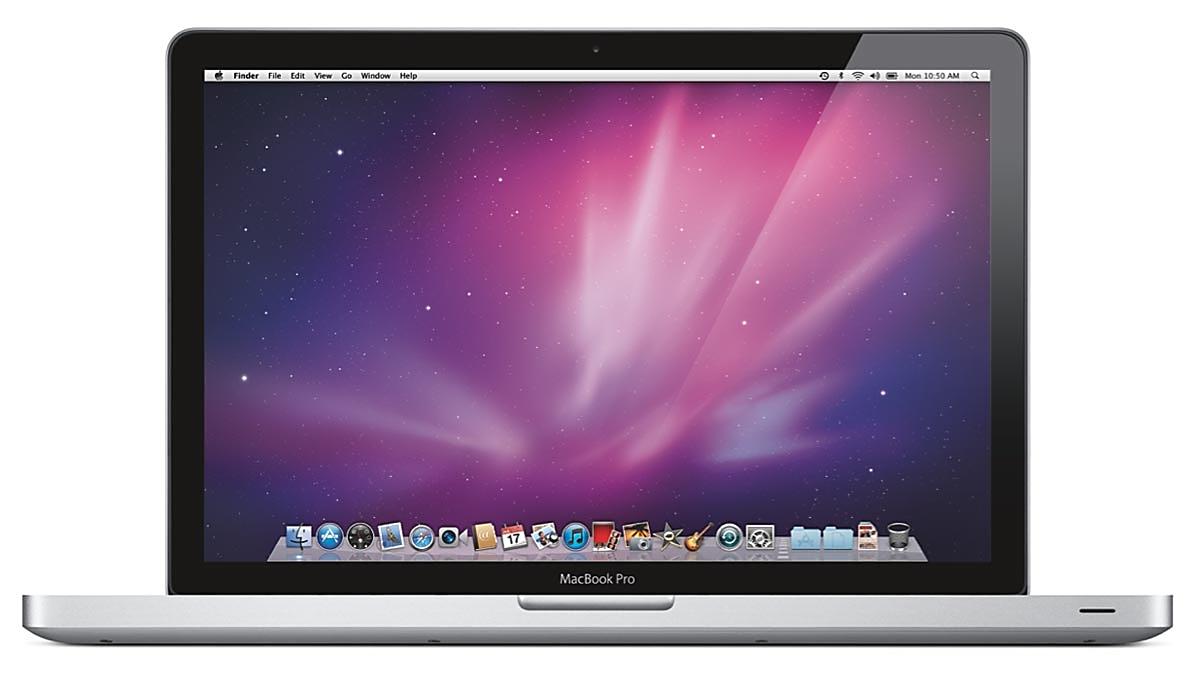 TechnologyGreat Tool, Horrible Master
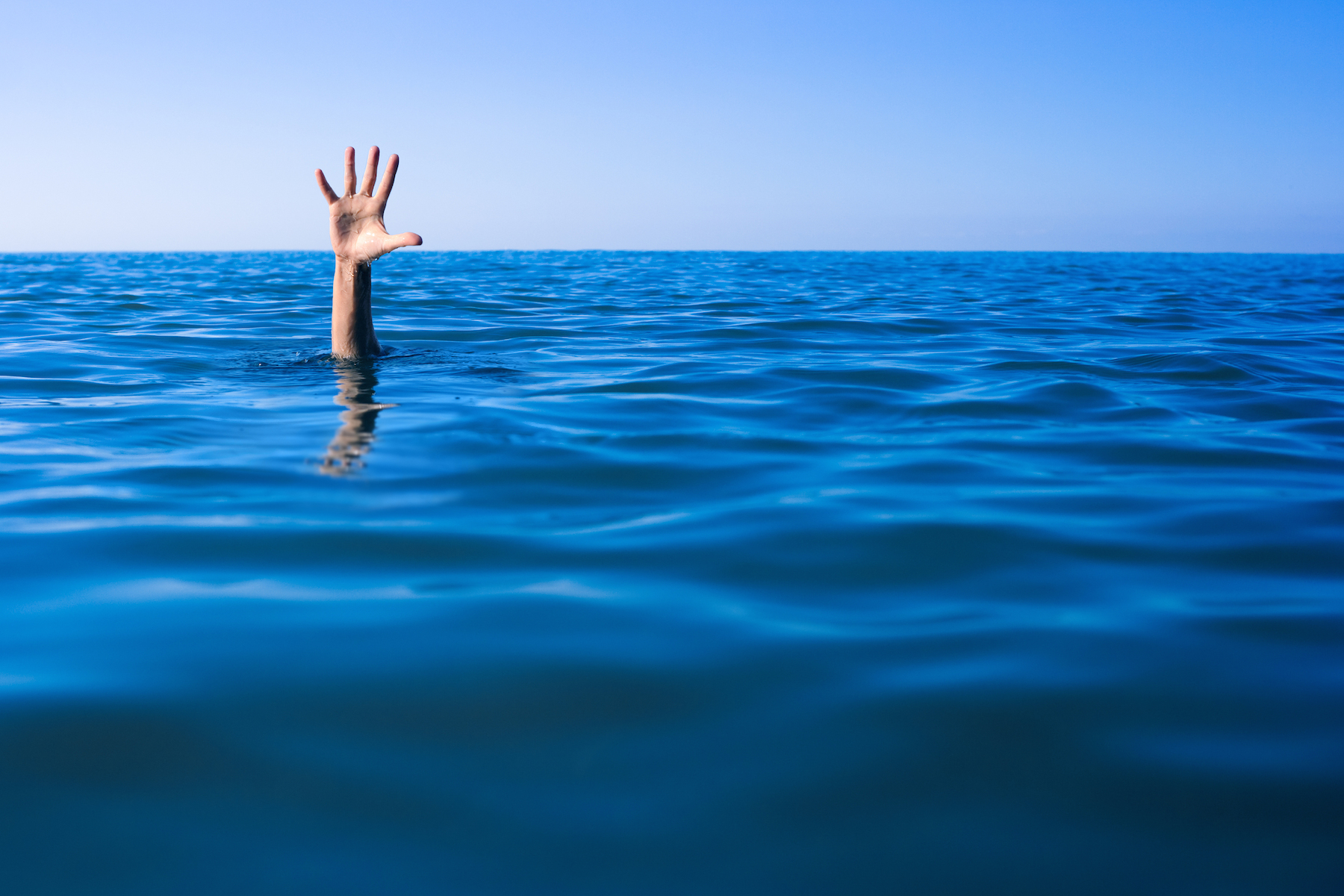 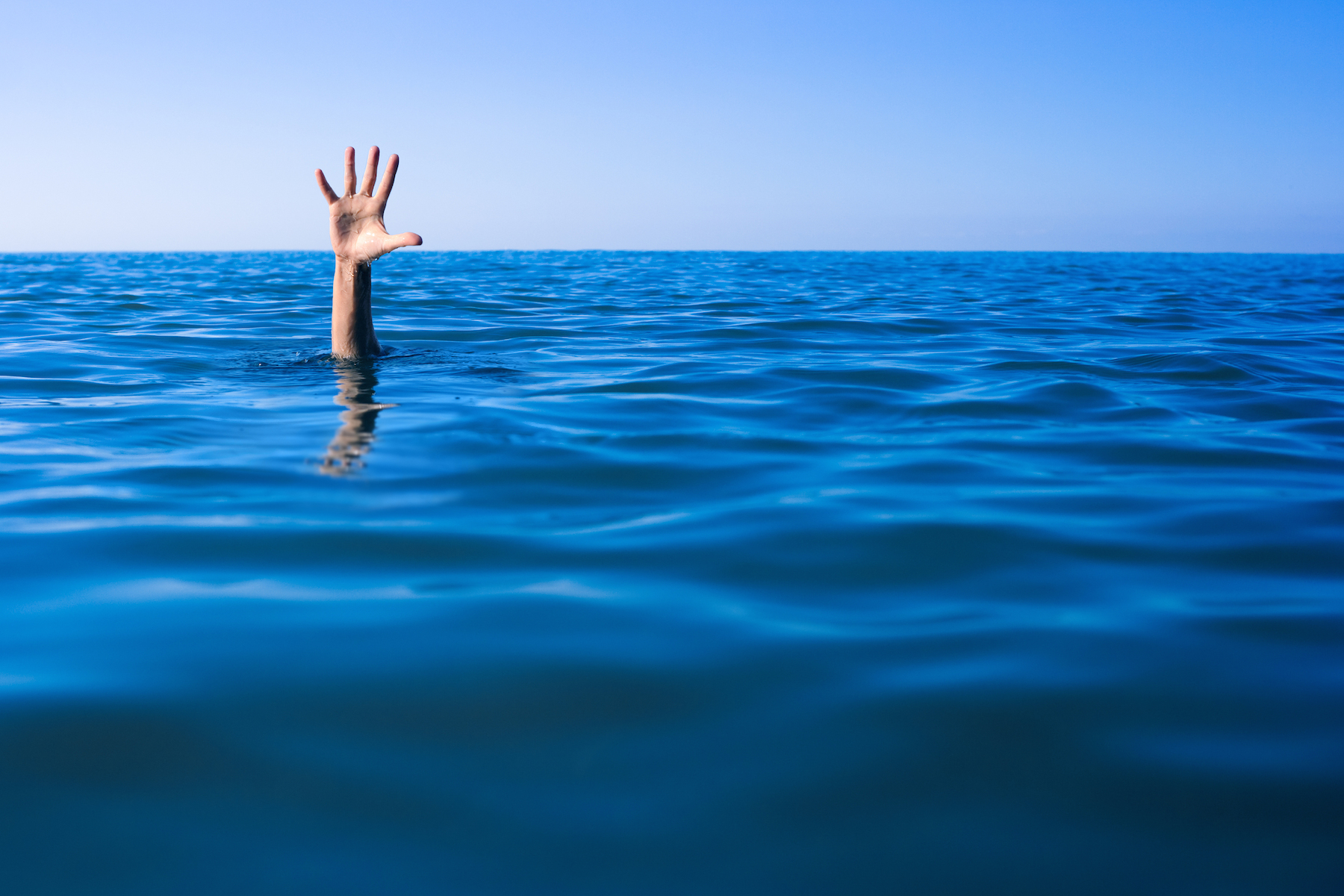 1 Corinthians 6:12
12 “All things are lawful for me,” but not all things are helpful. “All things are lawful for me,” but I will not be dominated by anything.
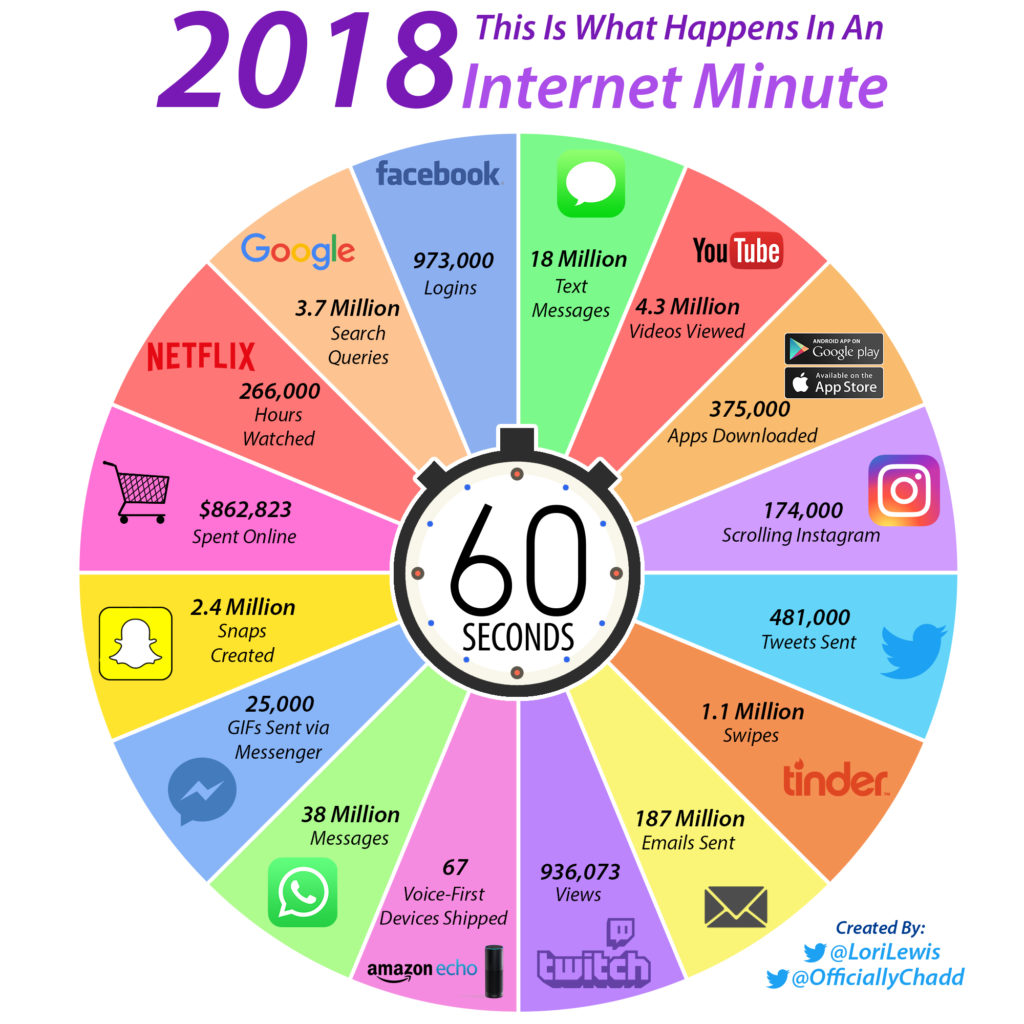 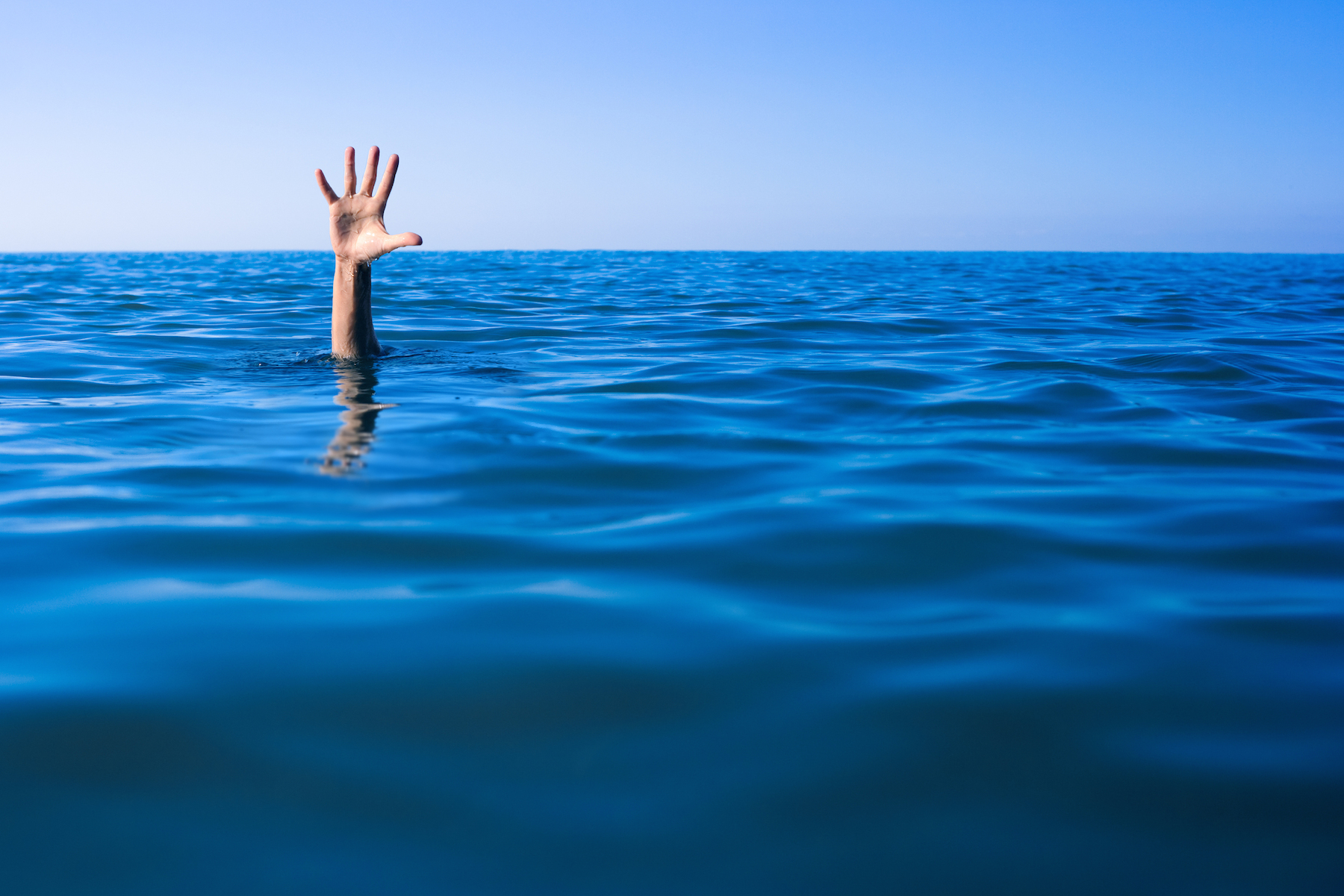 Luke 10:38-42
38 Now as they went on their way, Jesus entered a village. And a woman named Martha welcomed him into her house. 39 And she had a sister called Mary, who sat at the Lord’s feet and listened to his teaching. 40 But Martha was distracted with much serving.
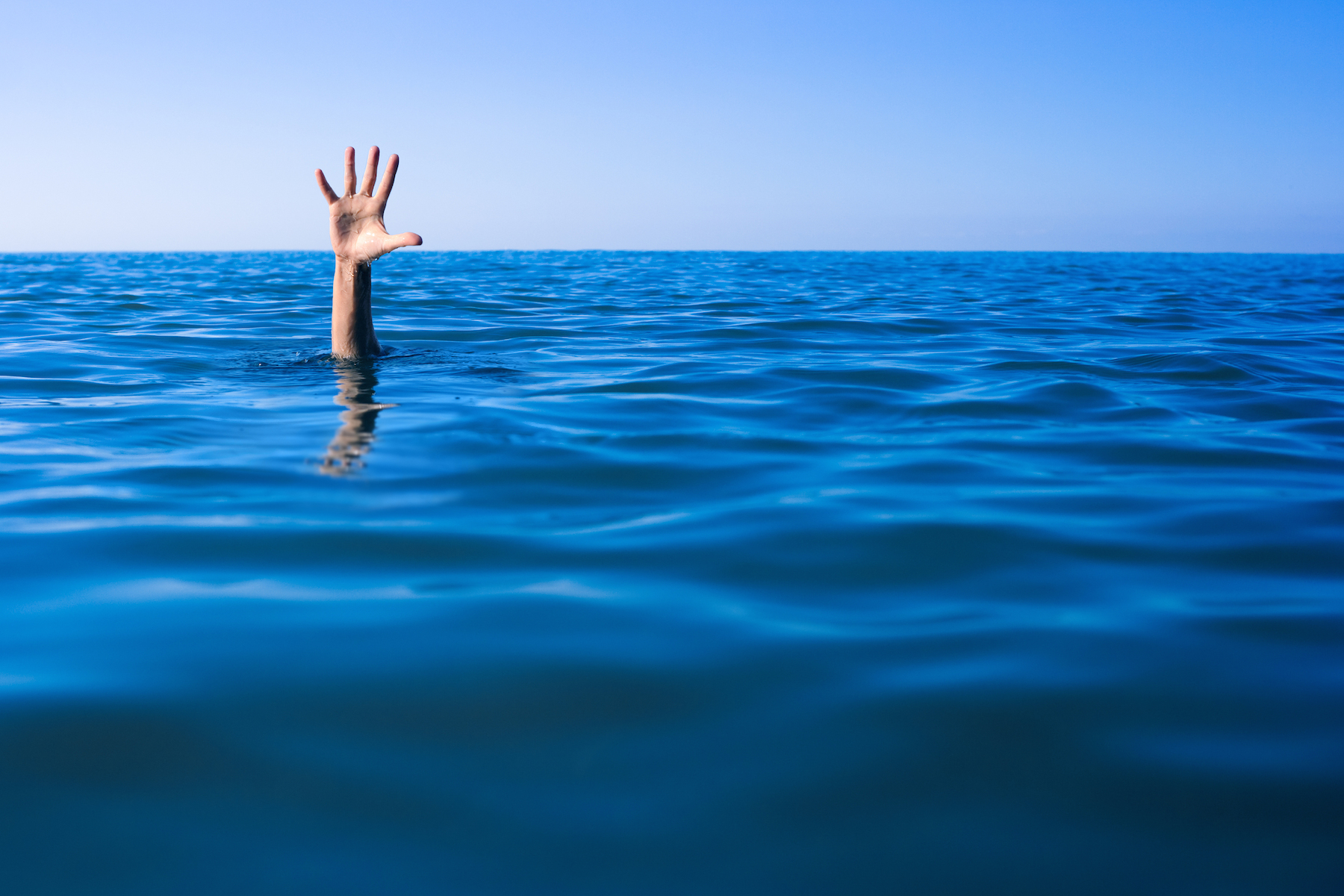 Luke 10:38-42
40 And she went up to him and said, “Lord, do you not care that my sister has left me to serve alone? Tell her then to help me.” 41 But the Lord answered her, “Martha, Martha, you are anxious and troubled about many things, 42 but one thing is necessary. Mary has chosen the good portion, which will not be taken away from her.”
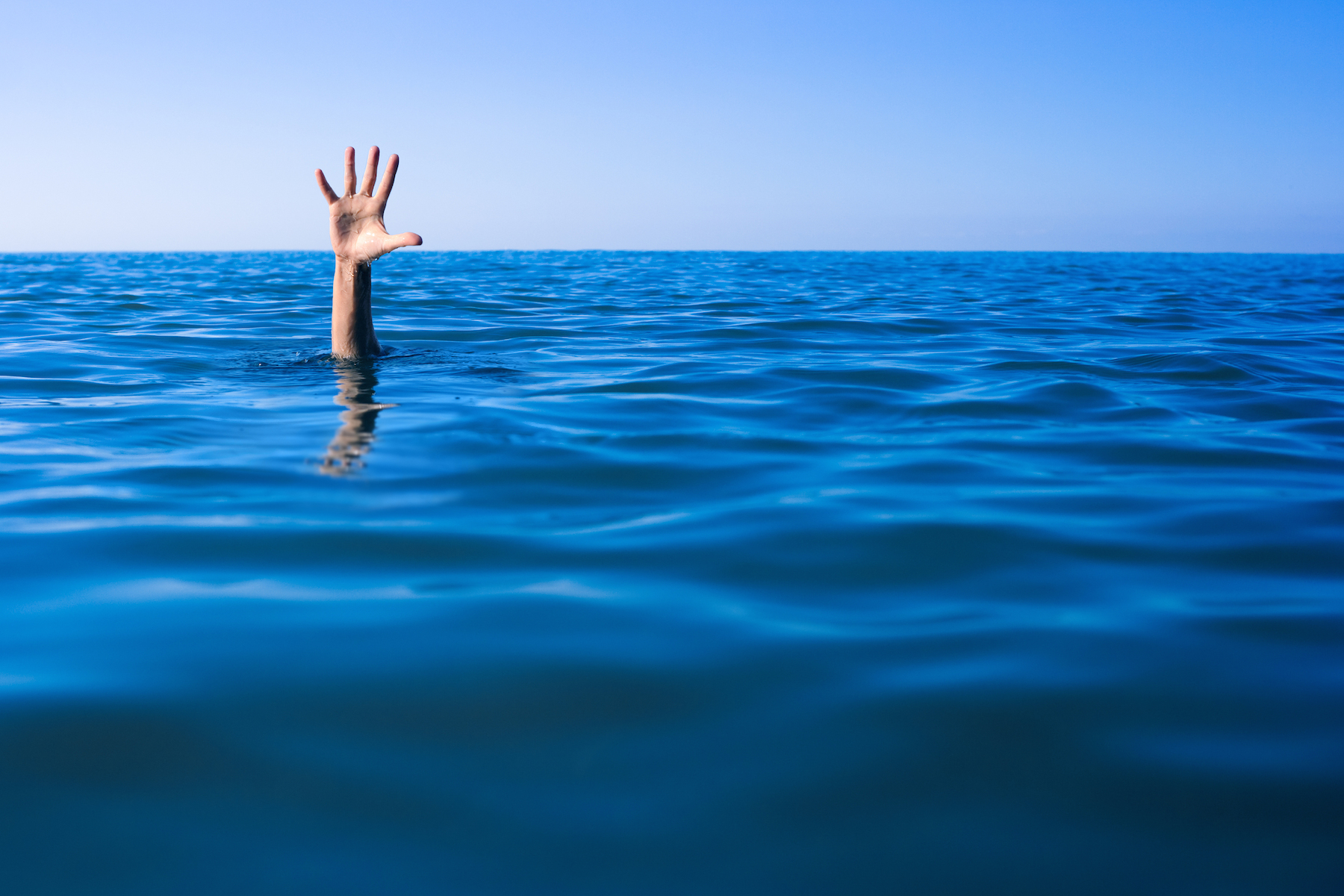 Luke 8:7, 14
7 “And some fell among thorns, and the thorns grew up with it and choked it.”
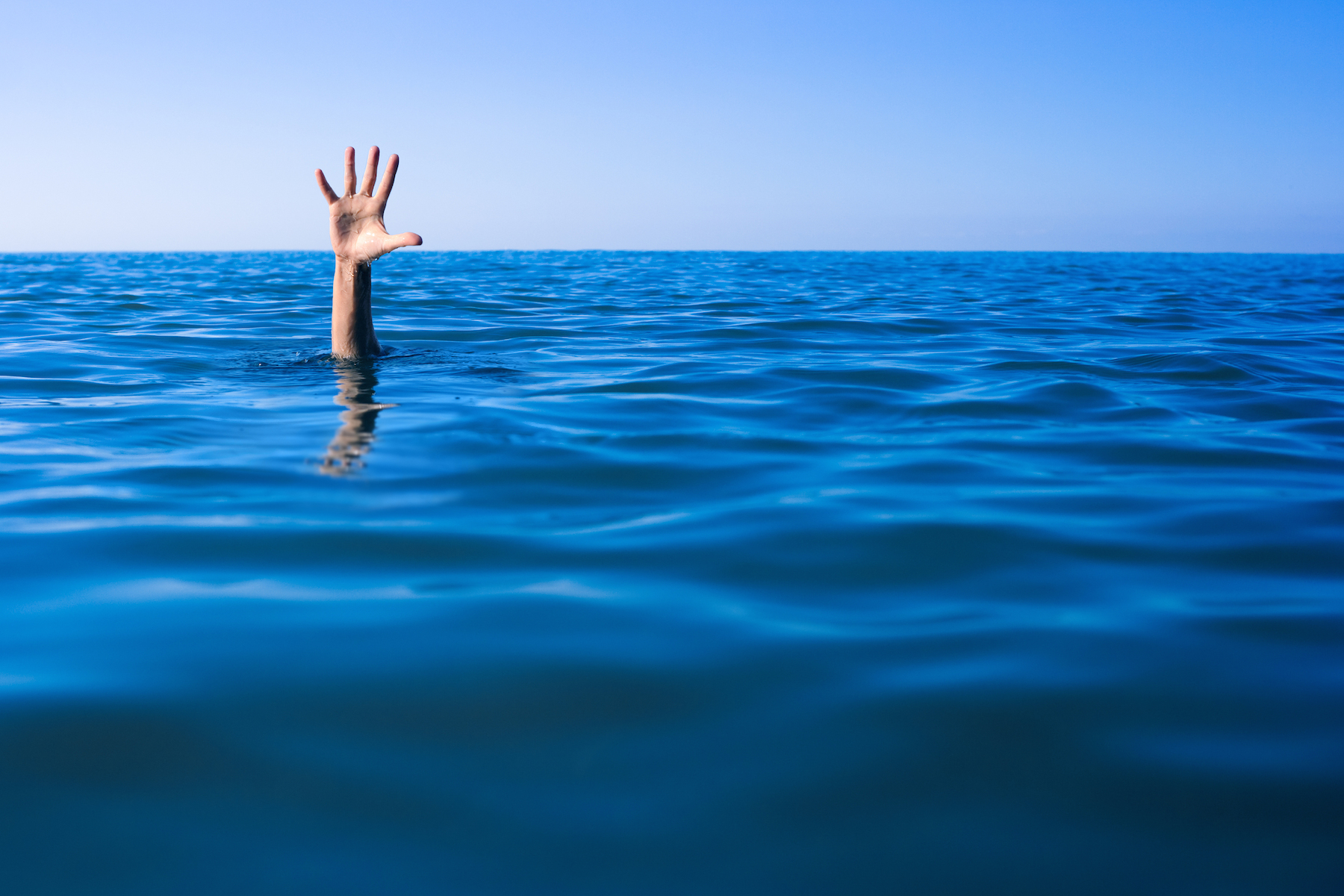 Luke 8:7, 14
7 “And some fell among thorns, and the thorns grew up with it and choked it.”
14 “And as for what fell among the thorns, they are those who hear, but as they go on their way they are choked by the cares and riches and pleasures of life, and their fruit does not mature.”
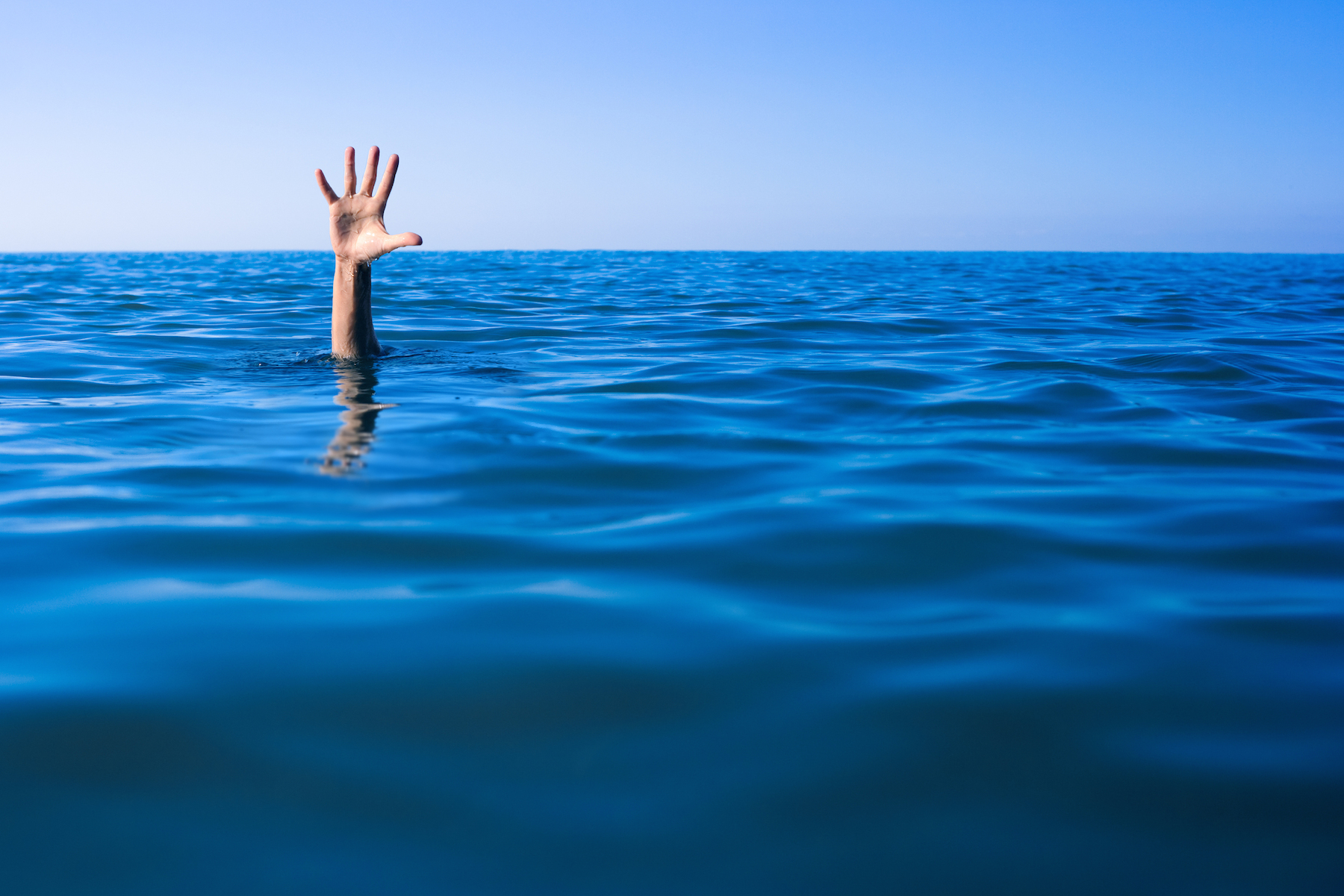 Matthew 6:24
24 “No one can serve two masters, for either he will hate the one and love the other, or he will be devoted to the one and despise the other. You cannot serve God and money.”
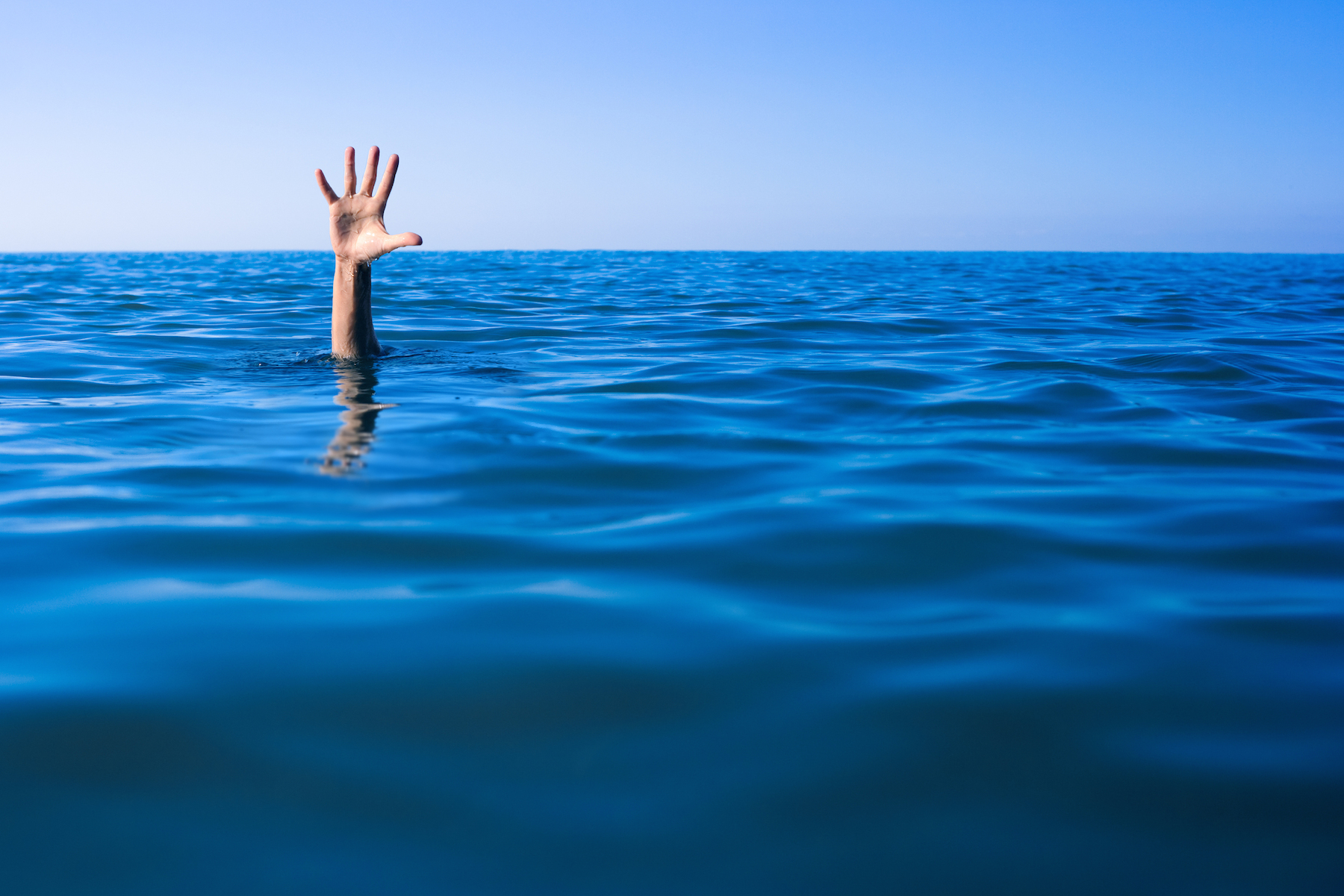 Matthew 18:7-9
7 “Woe to the world for temptations to sin! For it is necessary that temptations come, but woe to the one by whom the temptation comes!
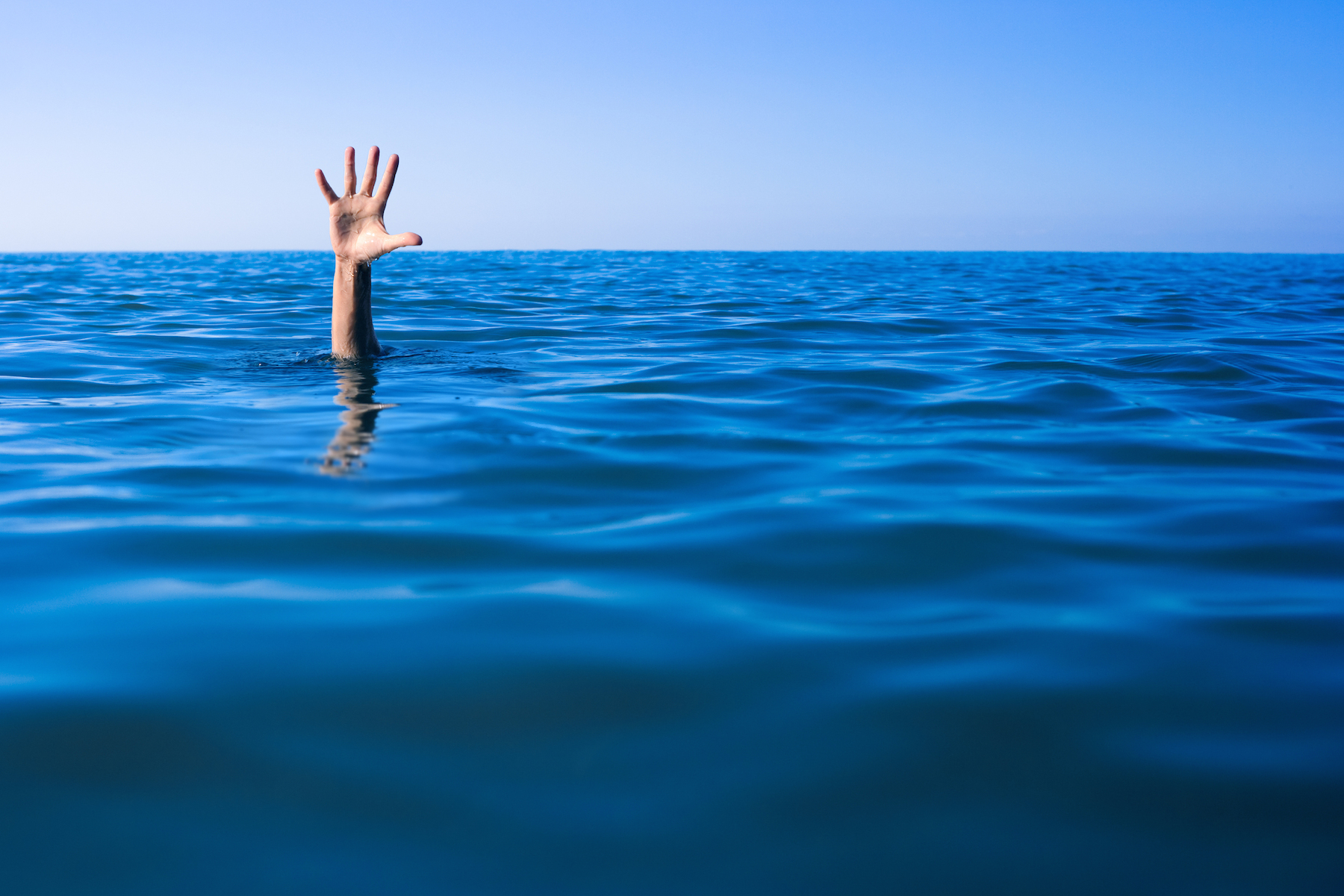 Matthew 18:7-9
8 “And if your hand or your foot causes you to sin, cut it off and throw it away. It is better for you to enter life crippled or lame than with two hands or two feet to be thrown into the eternal fire. 9 And if your eye causes you to sin, tear it out and throw it away. It is better for you to enter life with one eye than with two eyes to be thrown into the hell of fire.”
Ecclesiastes 1:22Vanity of vanities, says the Preacher, 
	vanity of vanities! All is vanity.
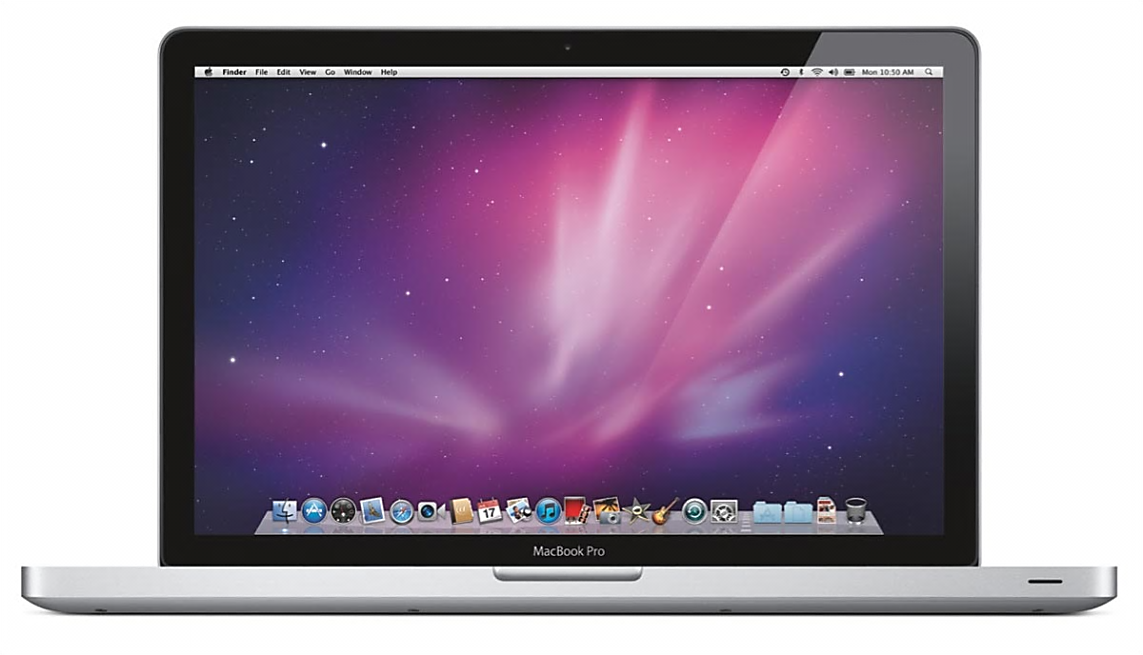 Vanities
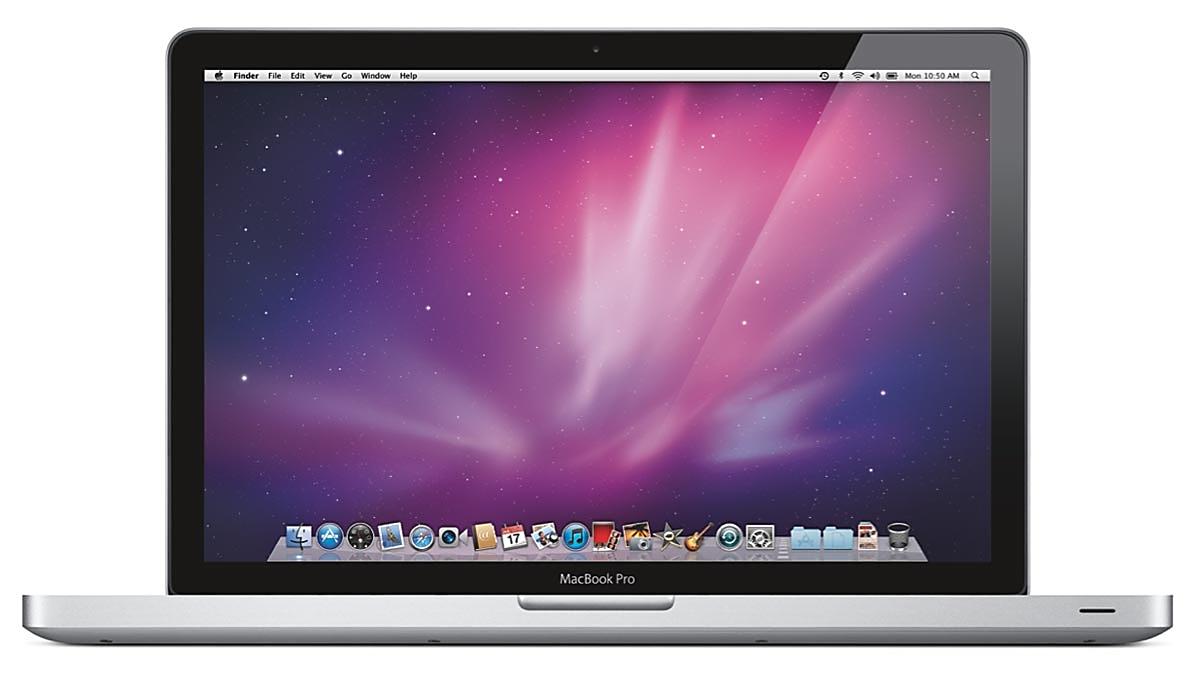 Discipleship inthe Digital AgeTechnology: Great Tool, Horrible Master
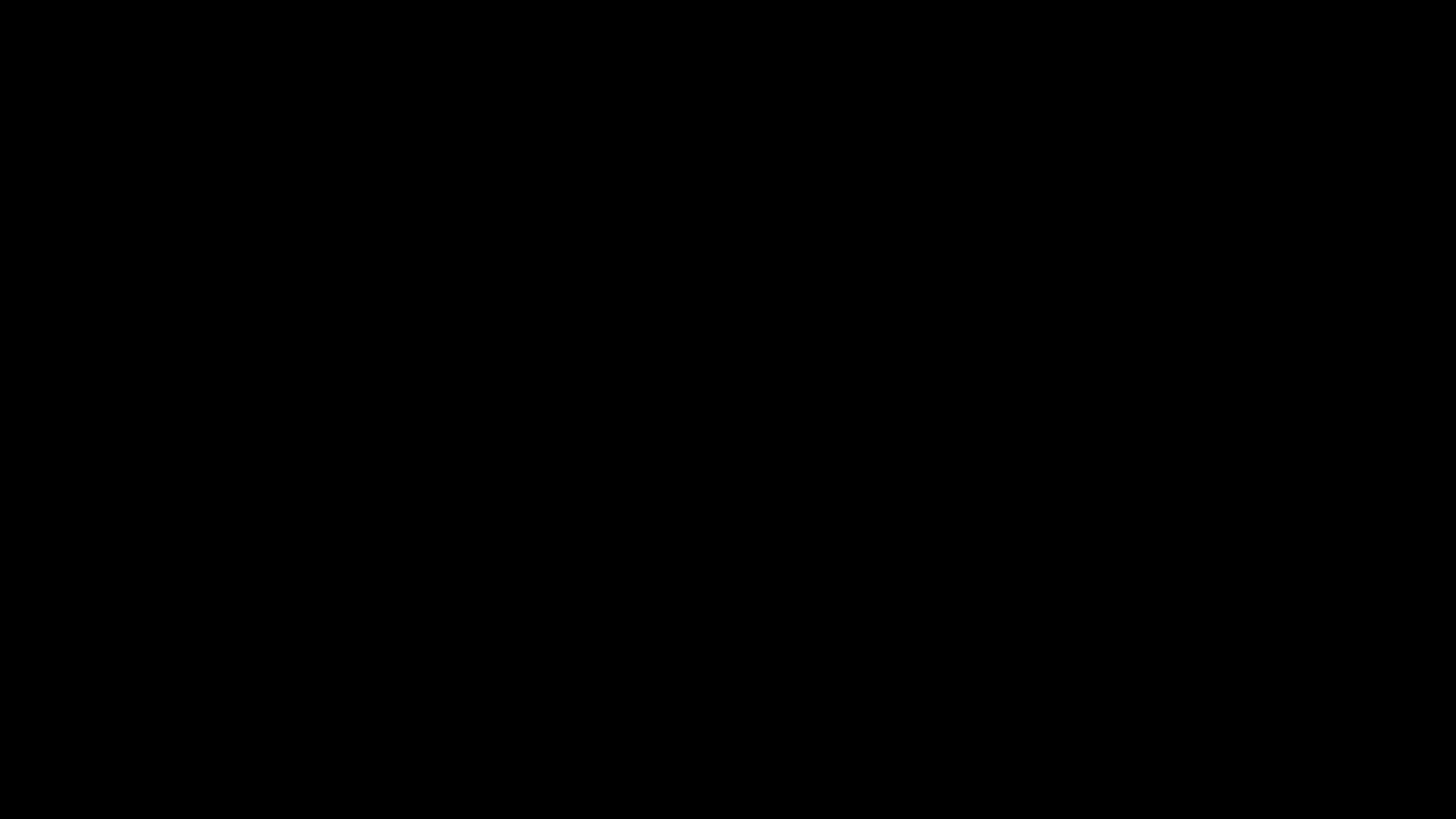